David L. Nelson and Michael M. Cox
LEHNINGER 
PRINCIPLES OF BIOCHEMISTRY
Sixth Edition
CHAPTER 7
Carbohydrates and Glycobiology
© 2013 W. H. Freeman and Company
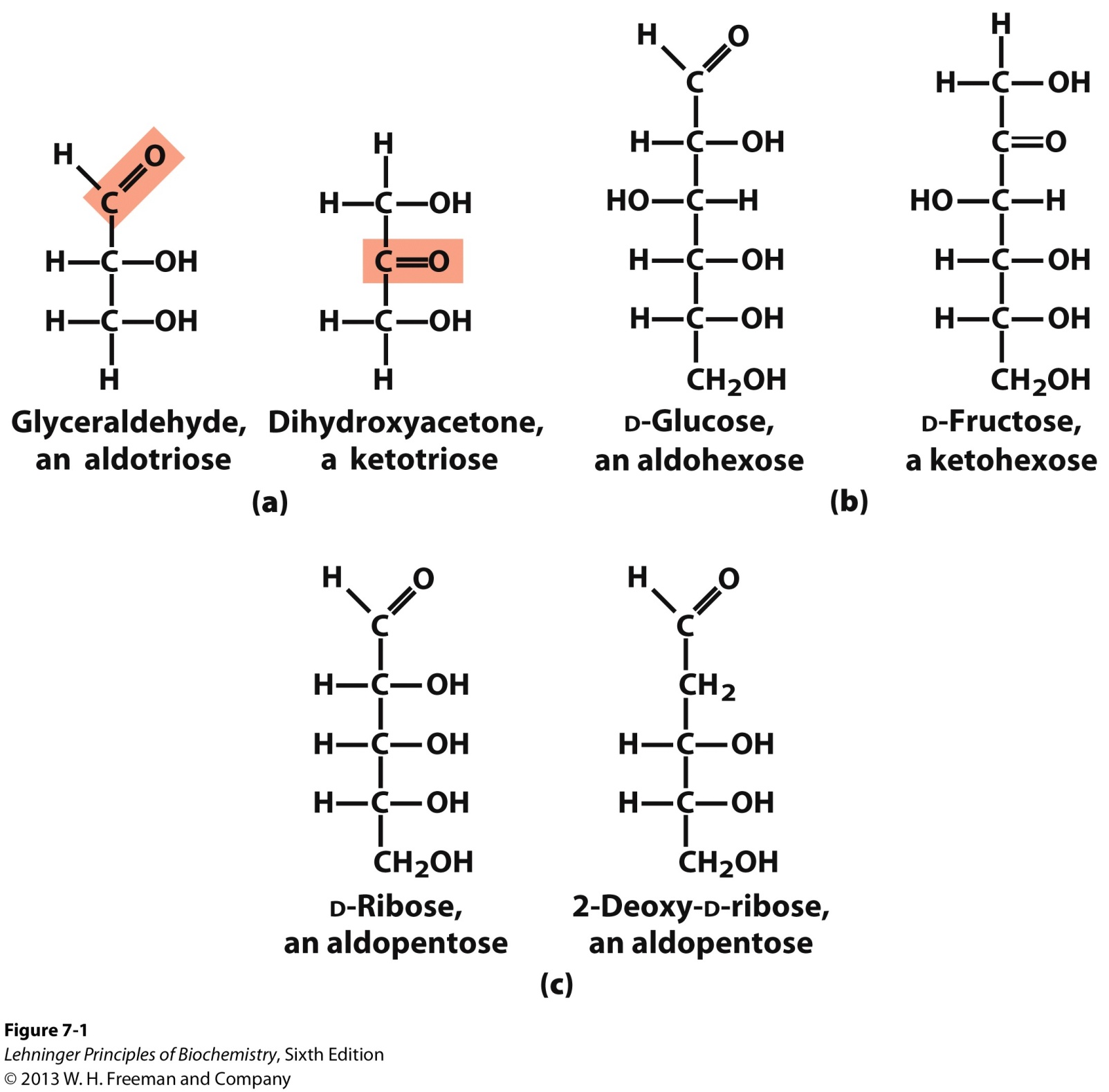 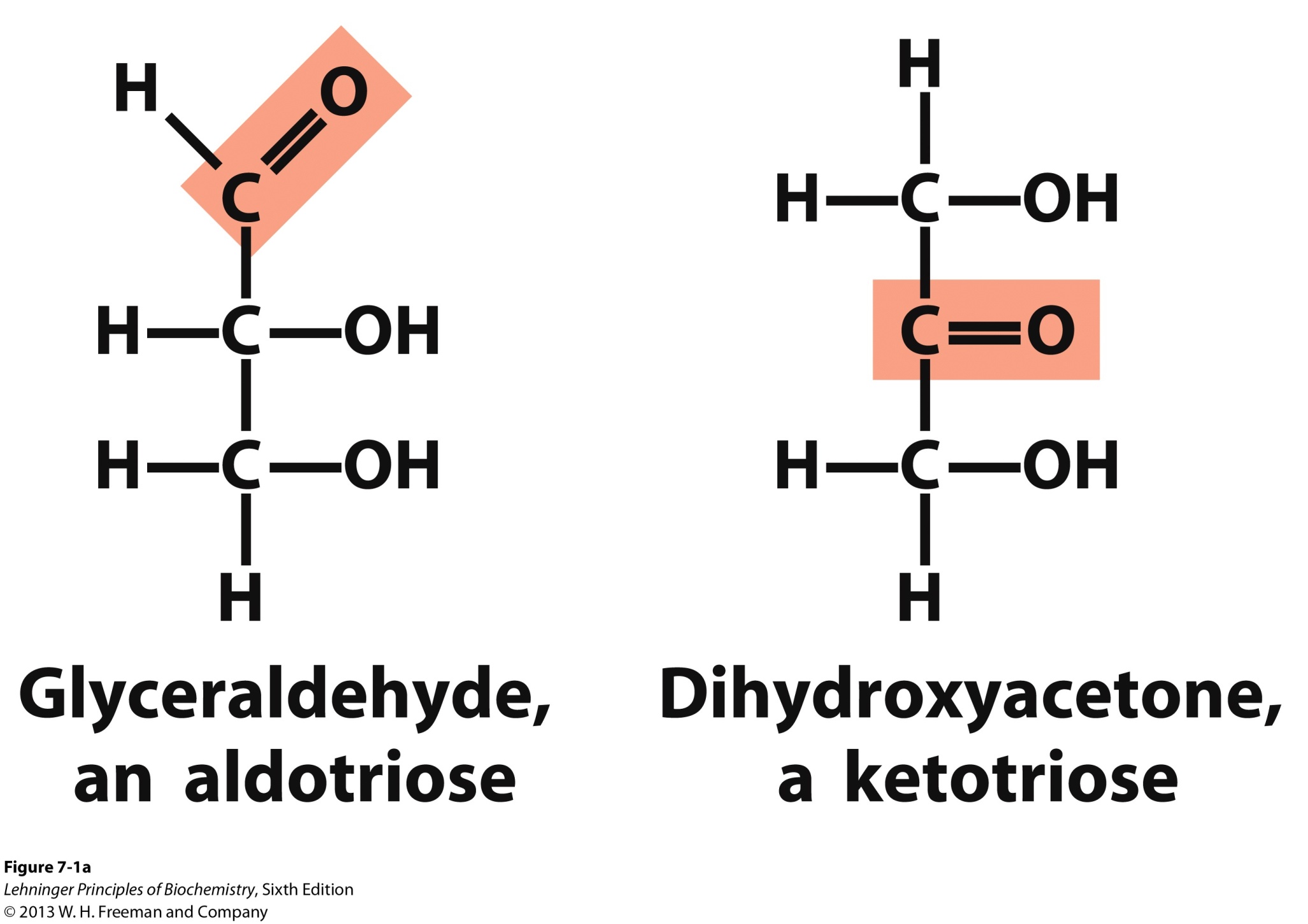 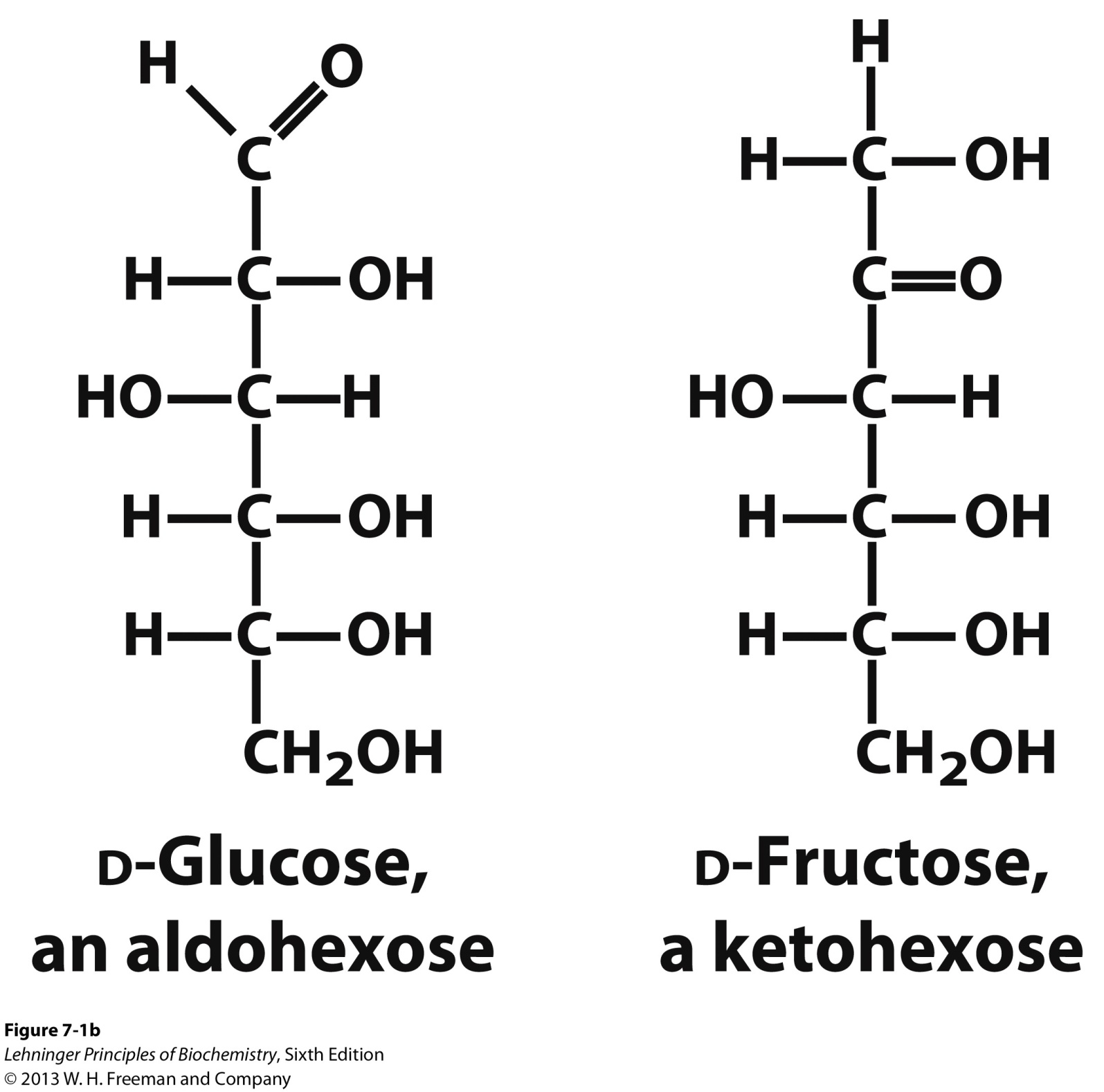 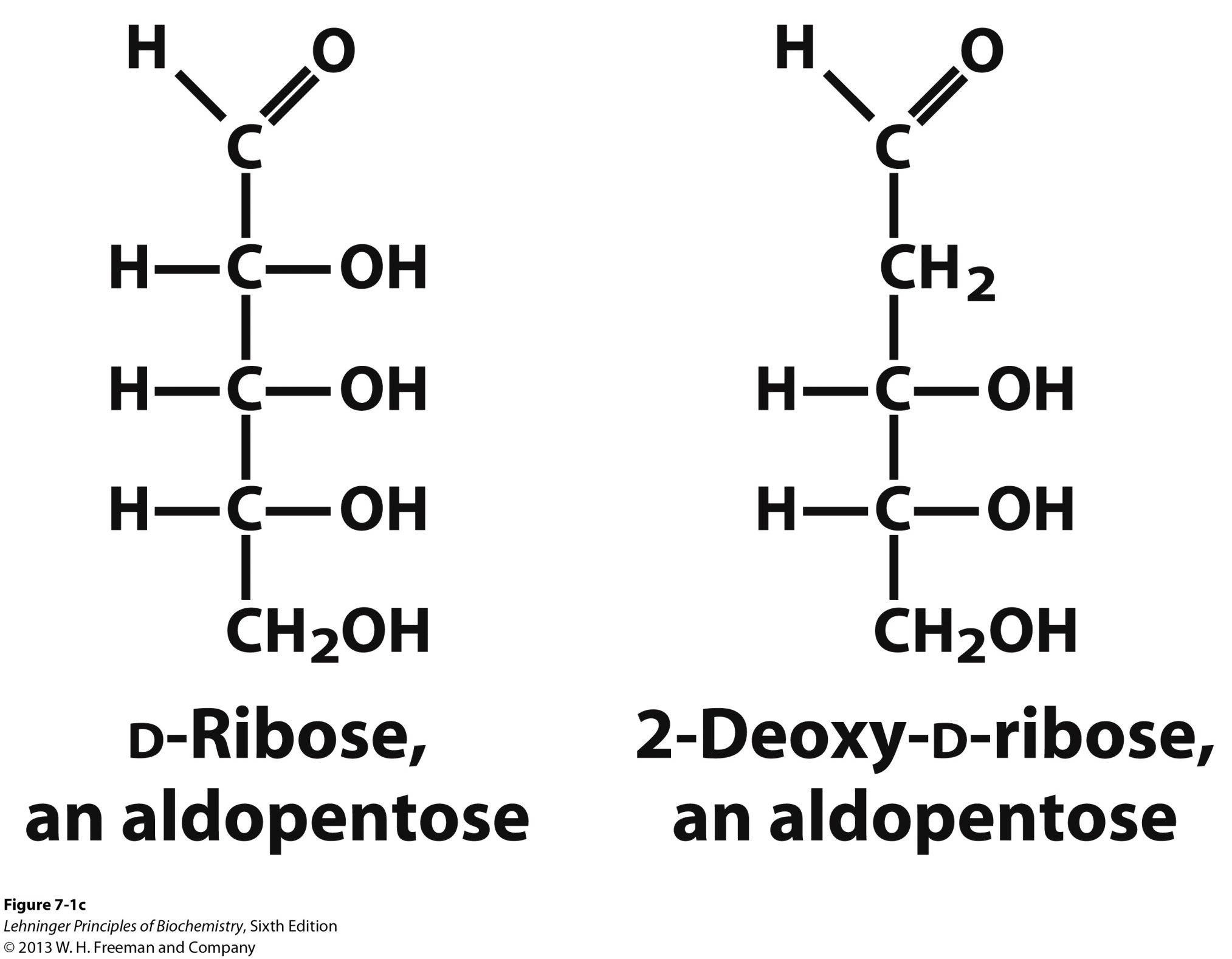 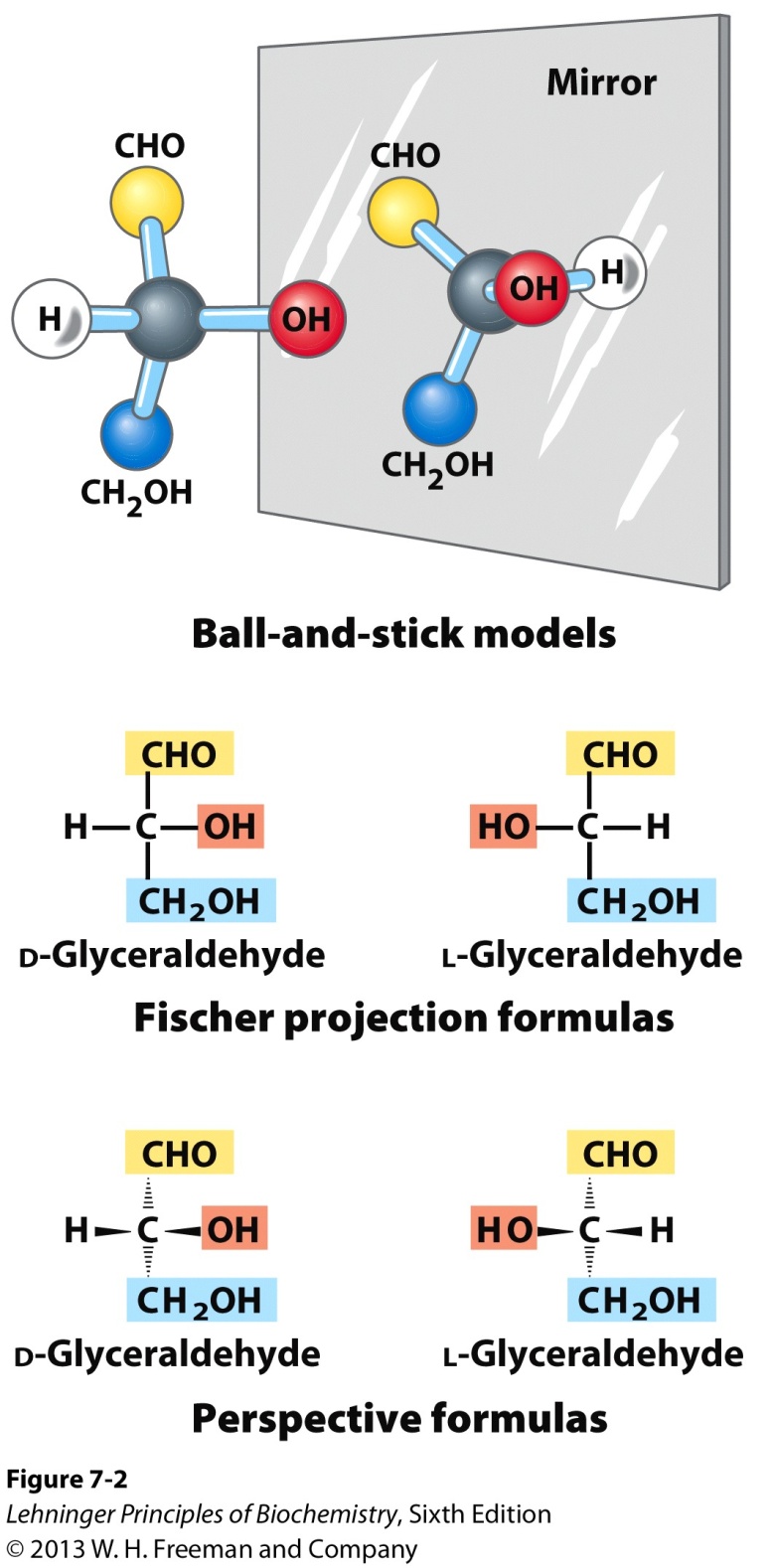 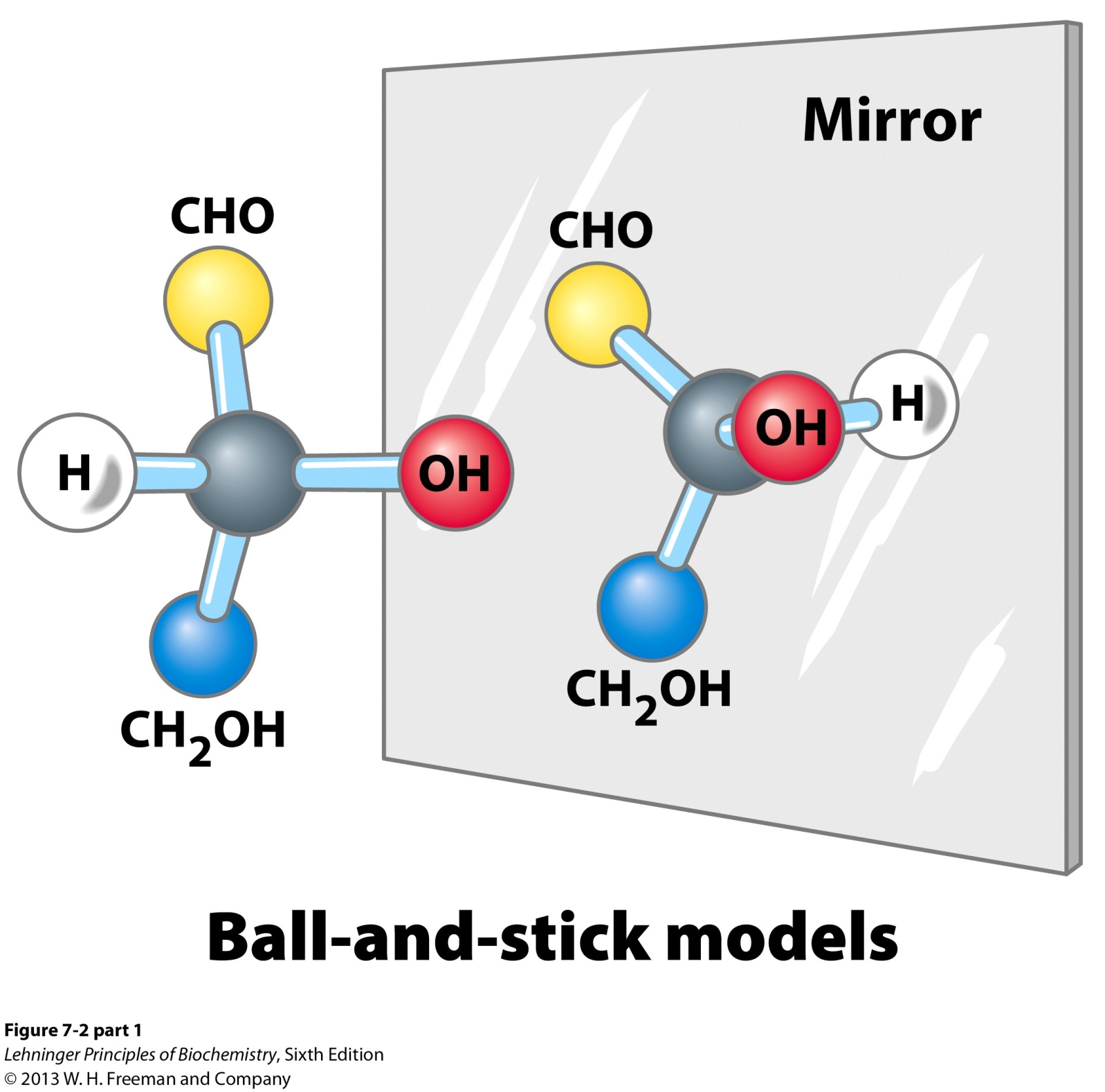 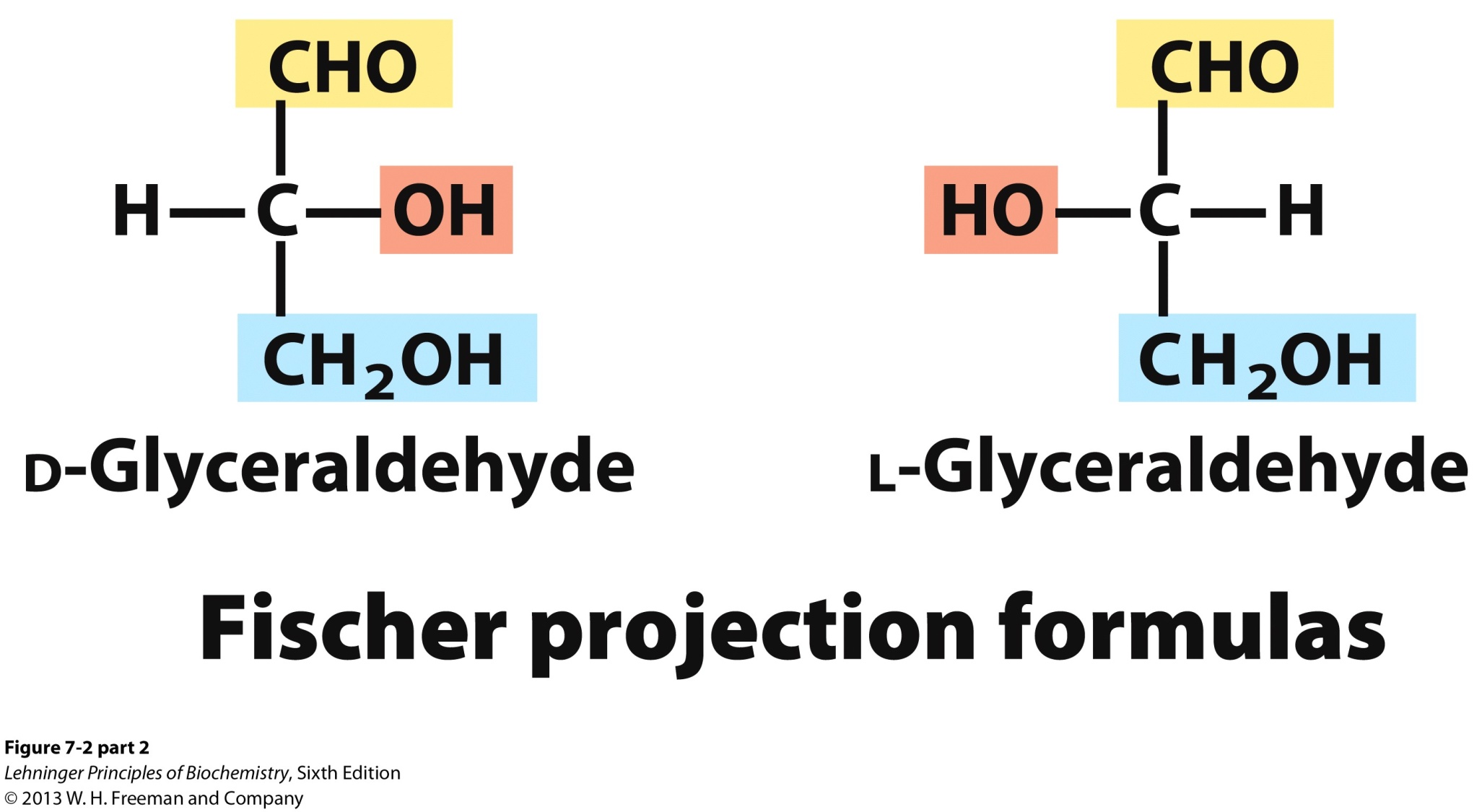 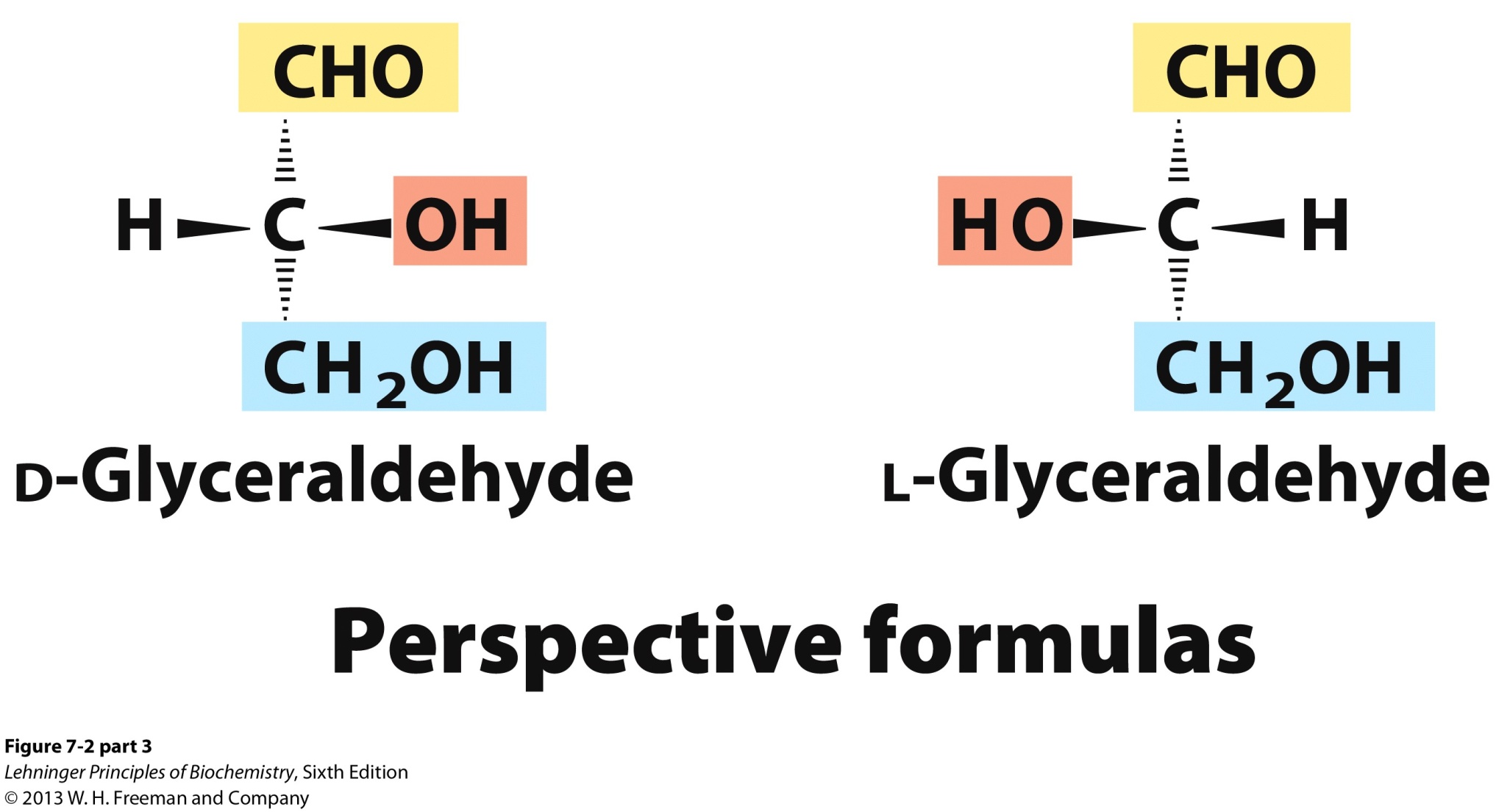 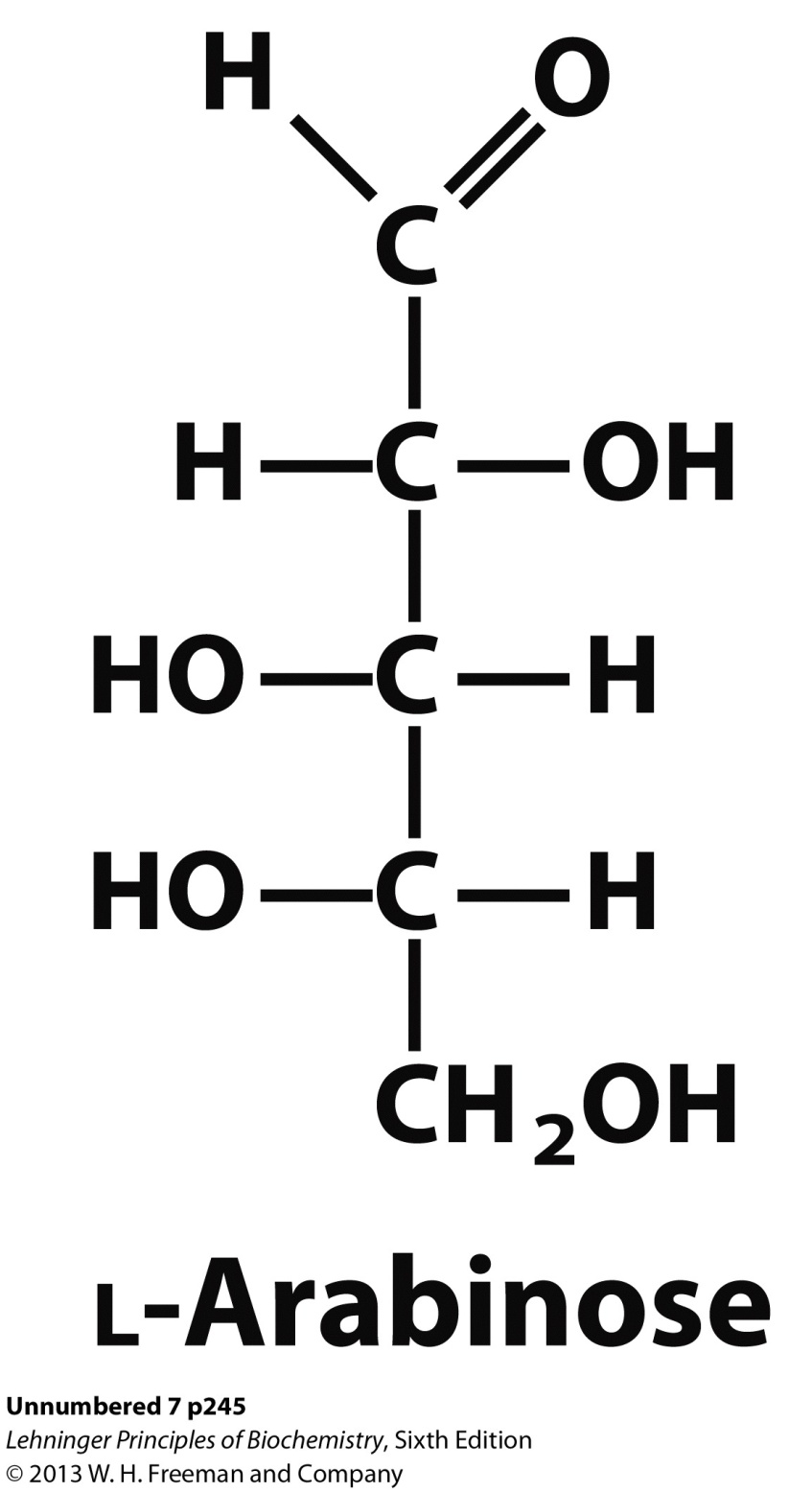 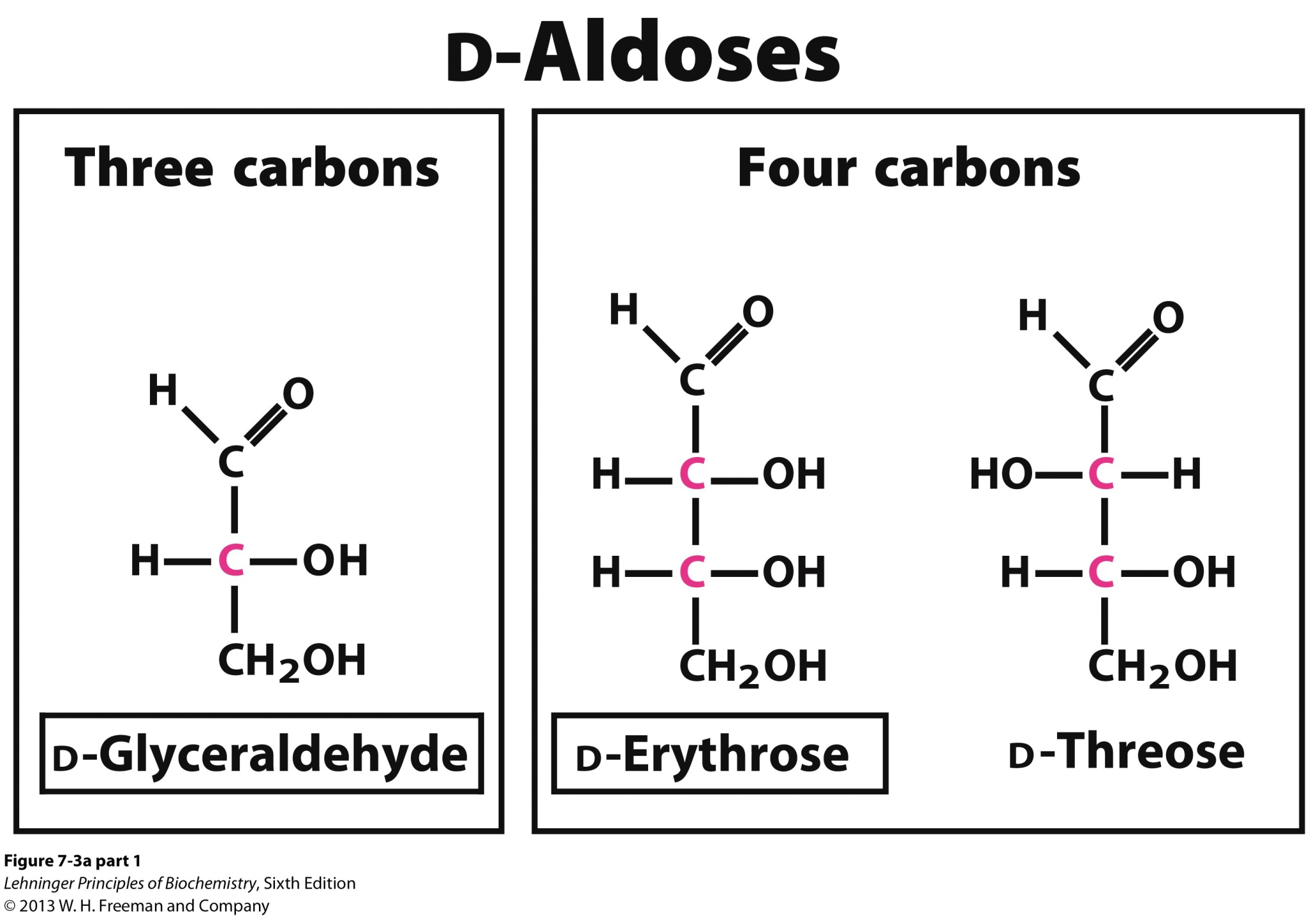 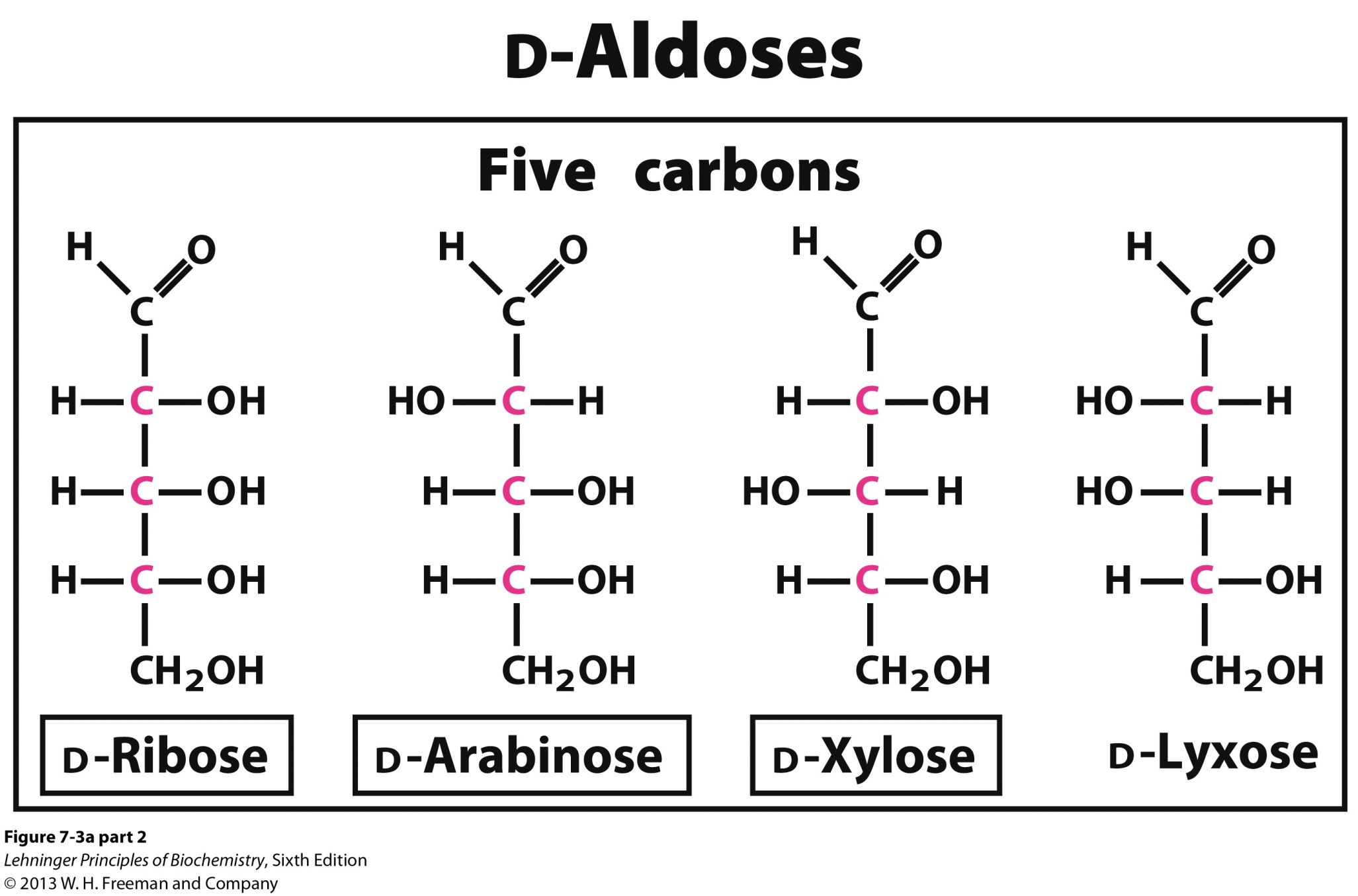 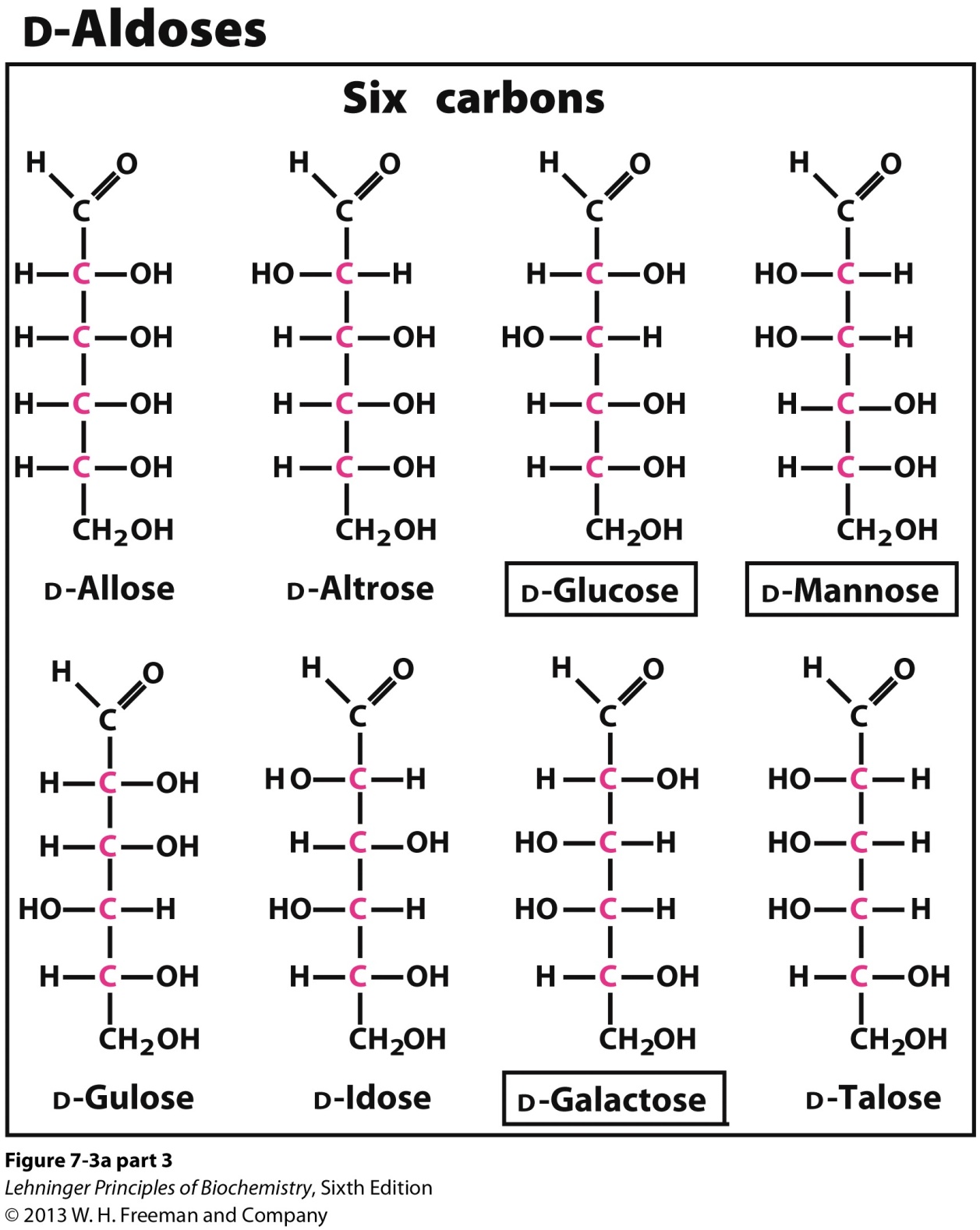 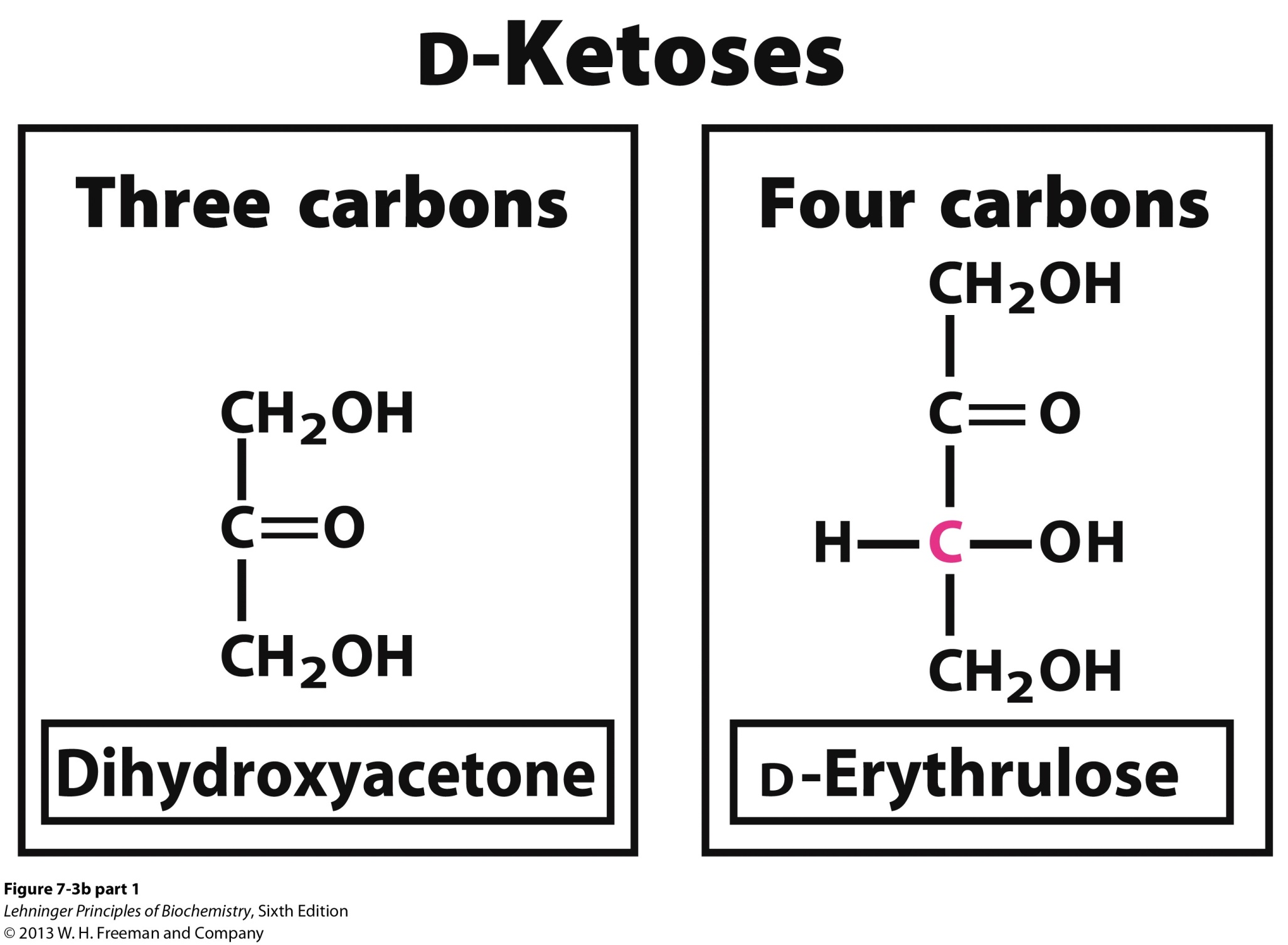 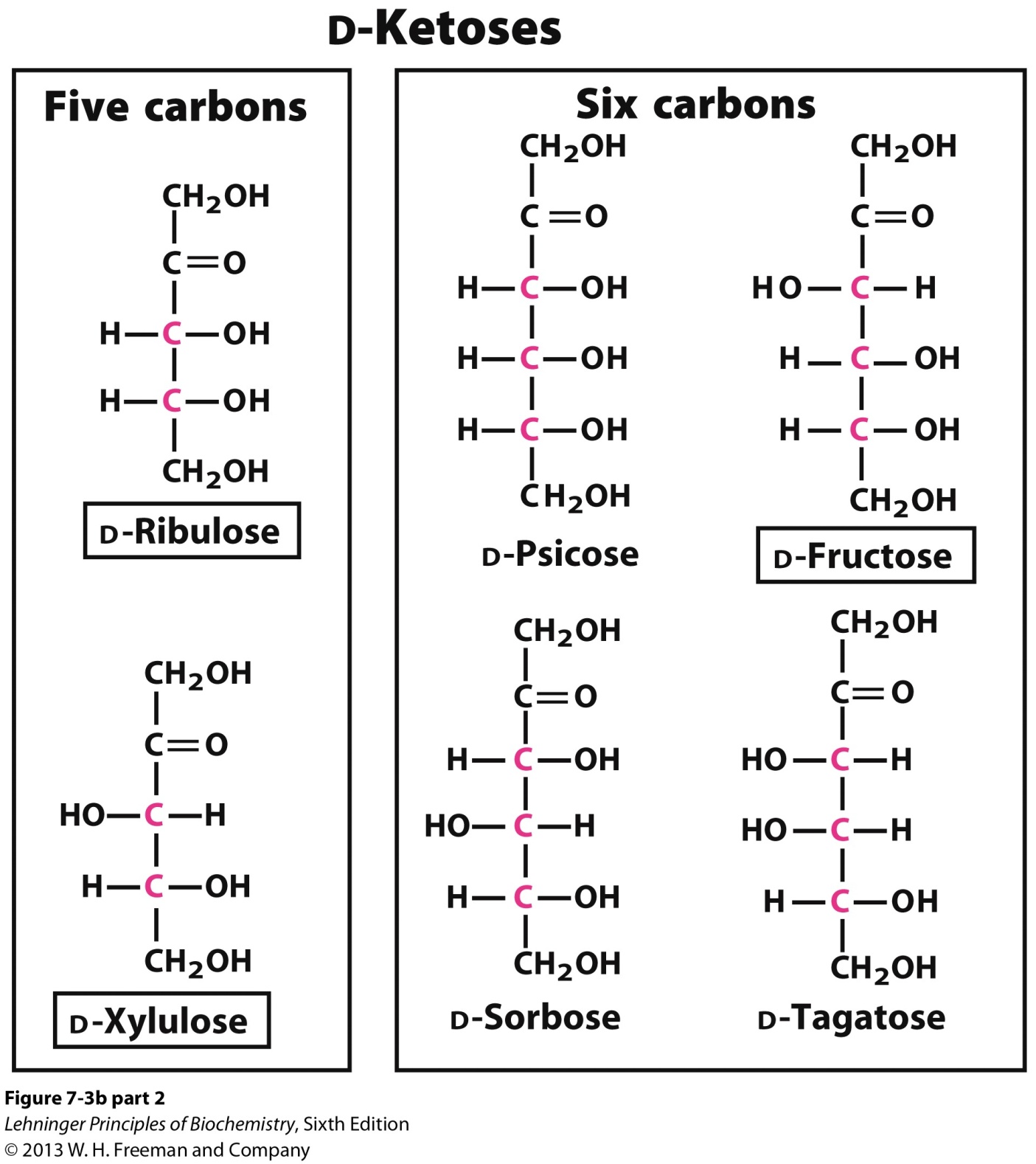 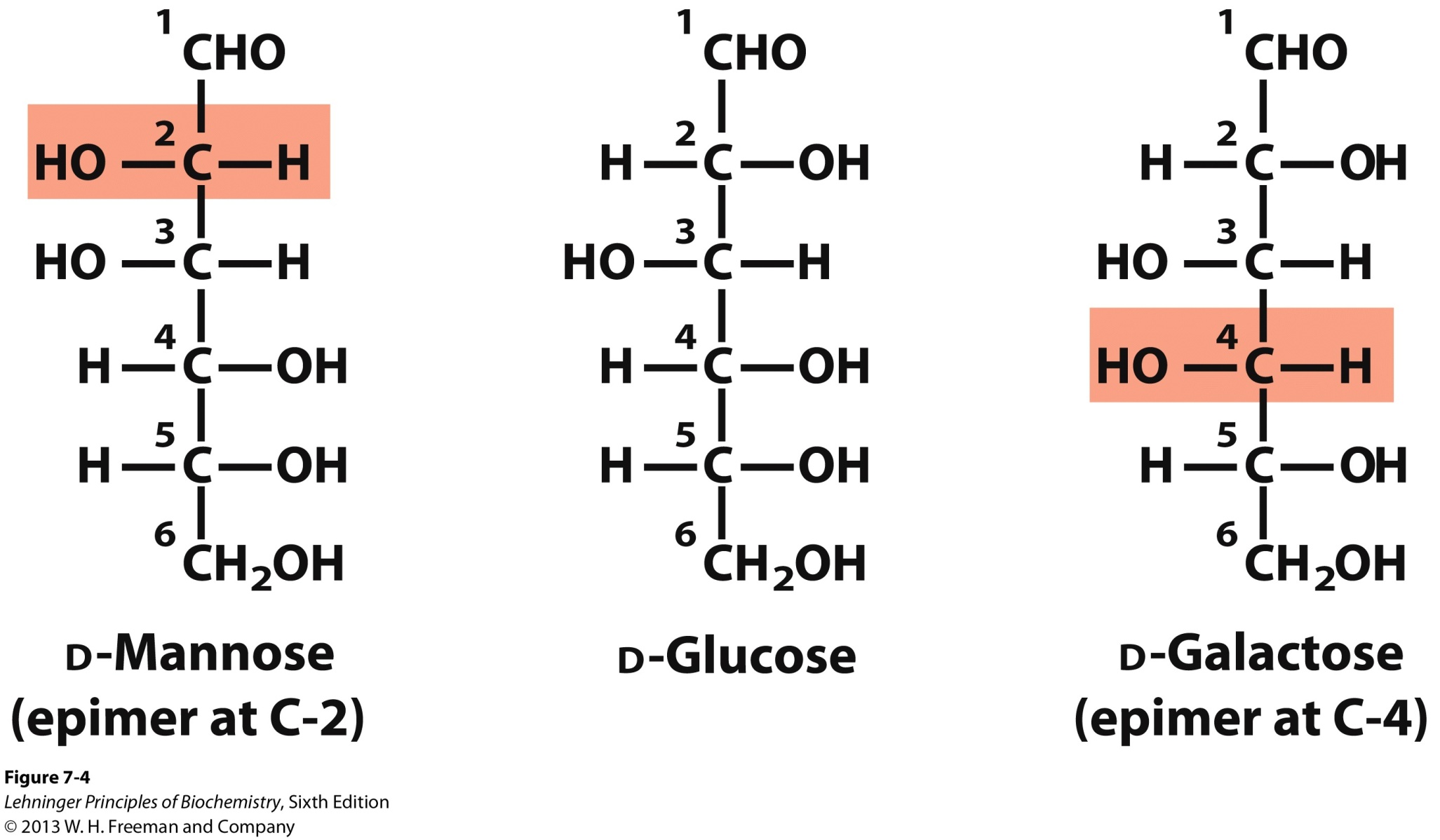 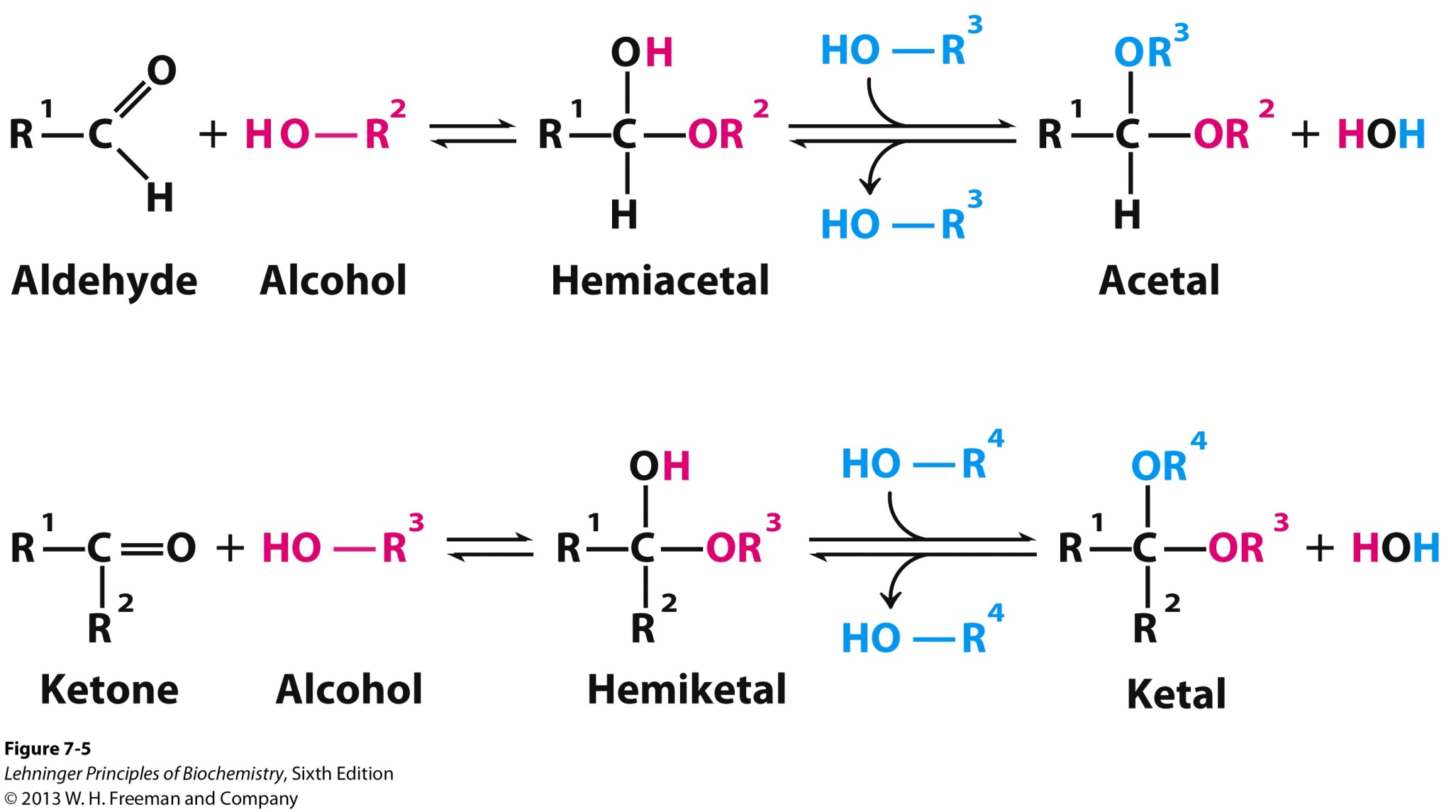 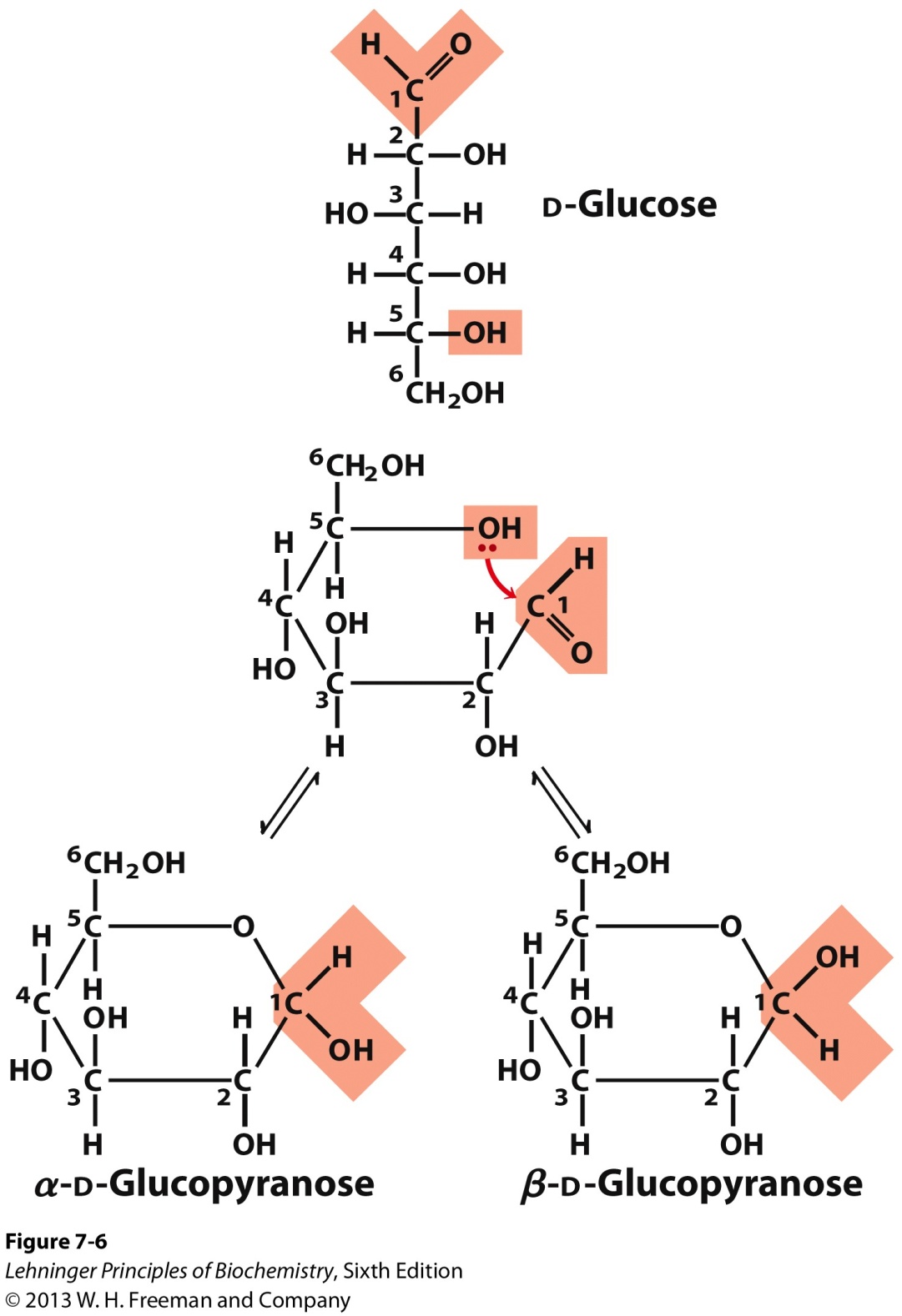 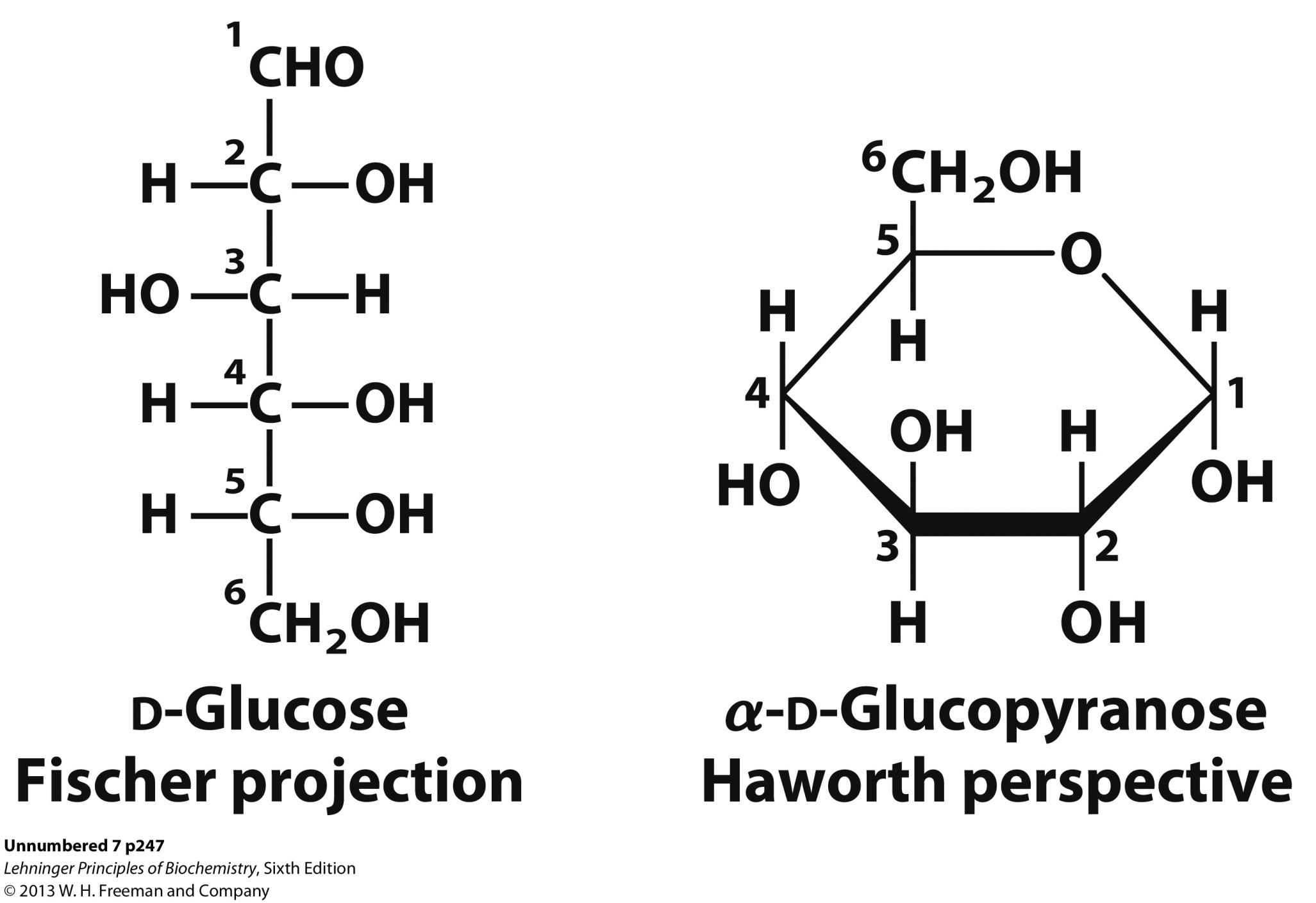 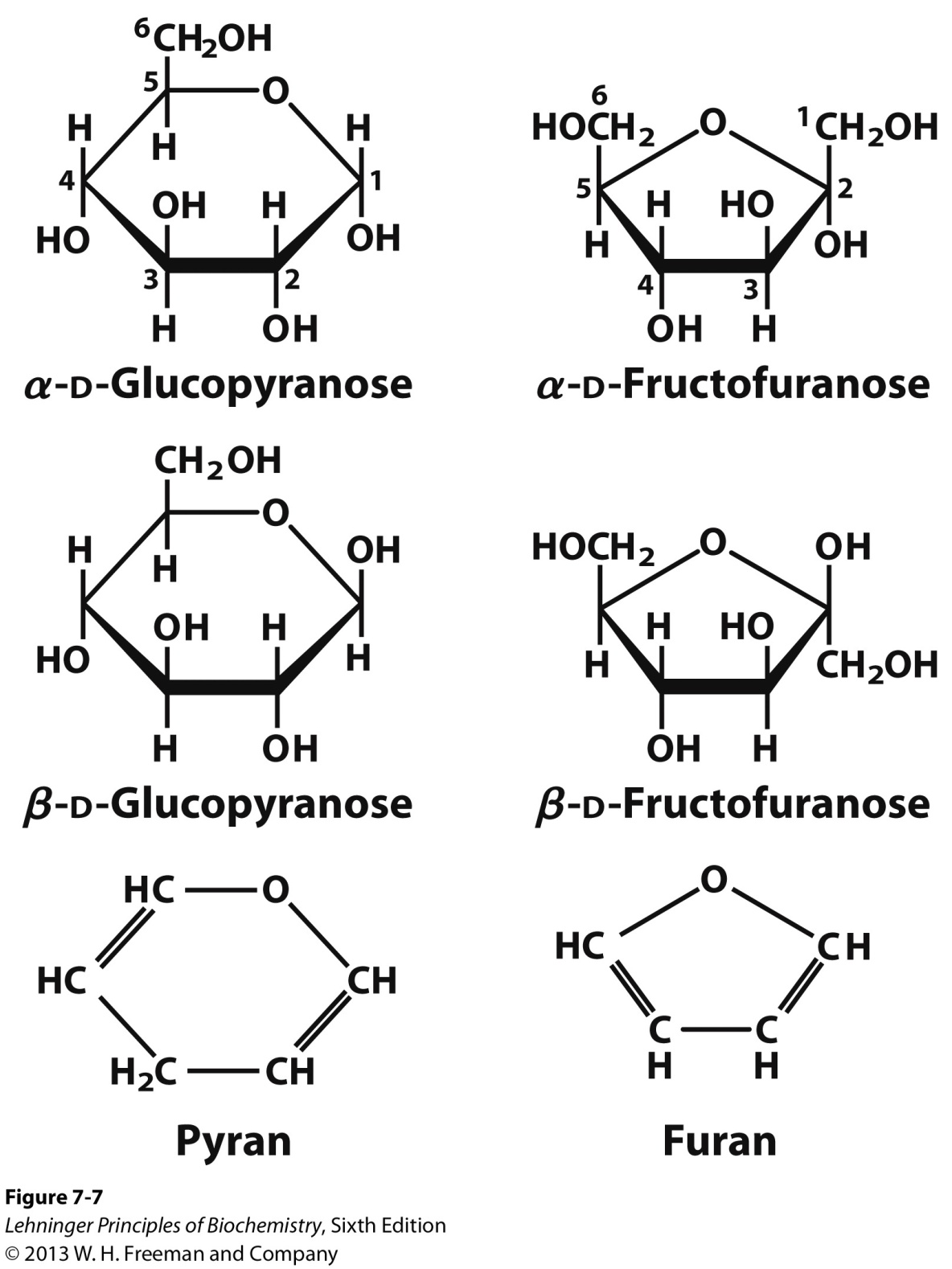 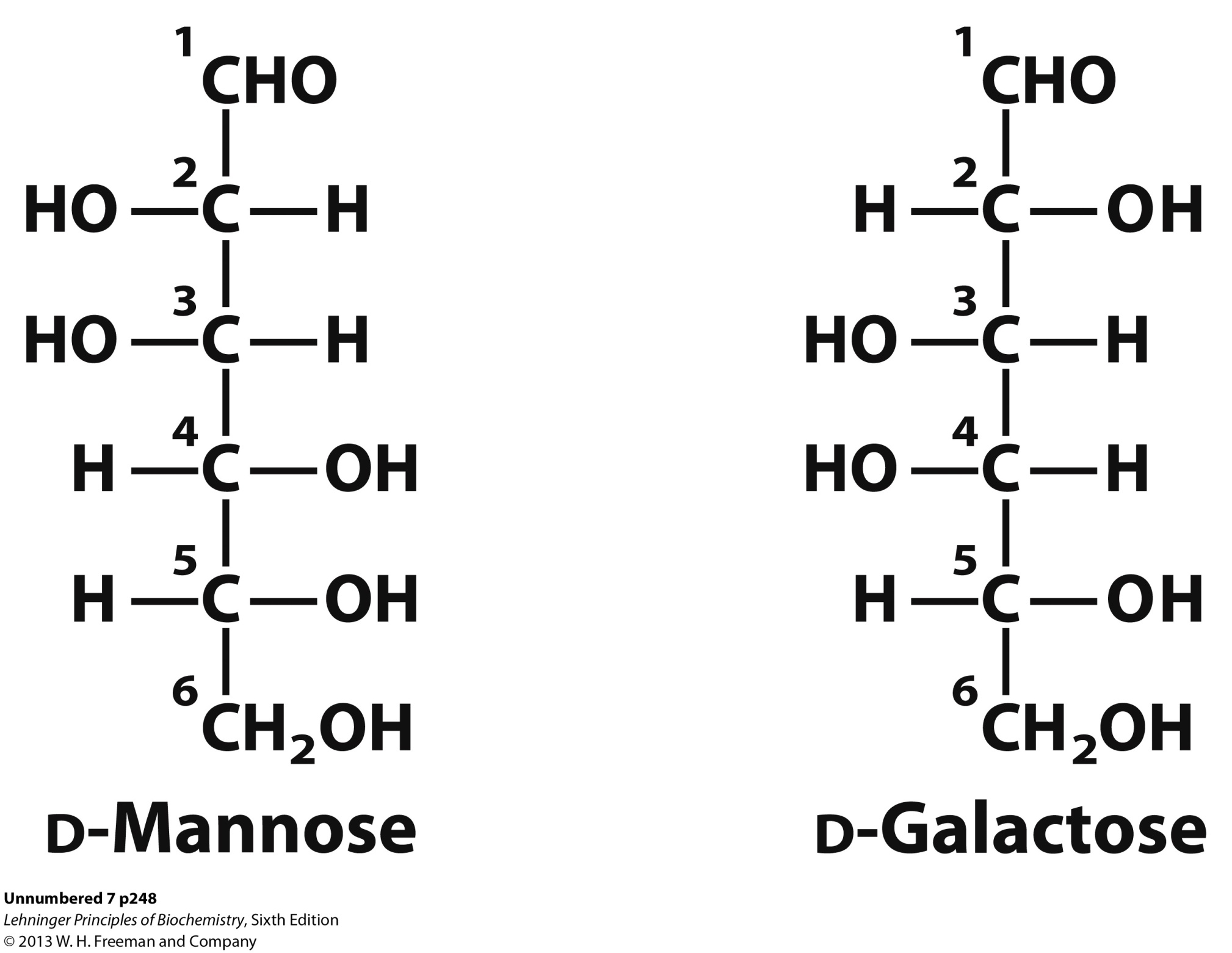 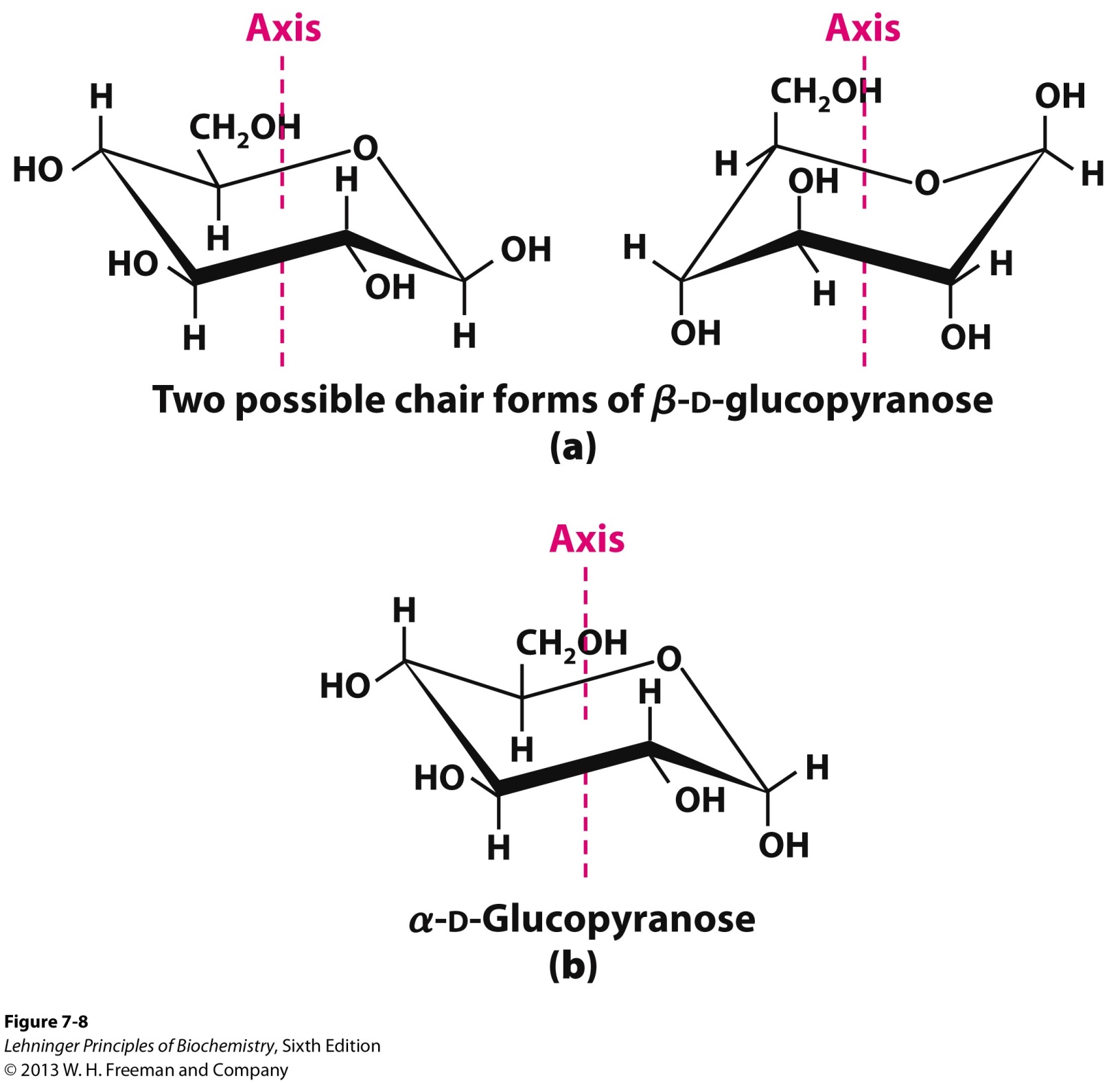 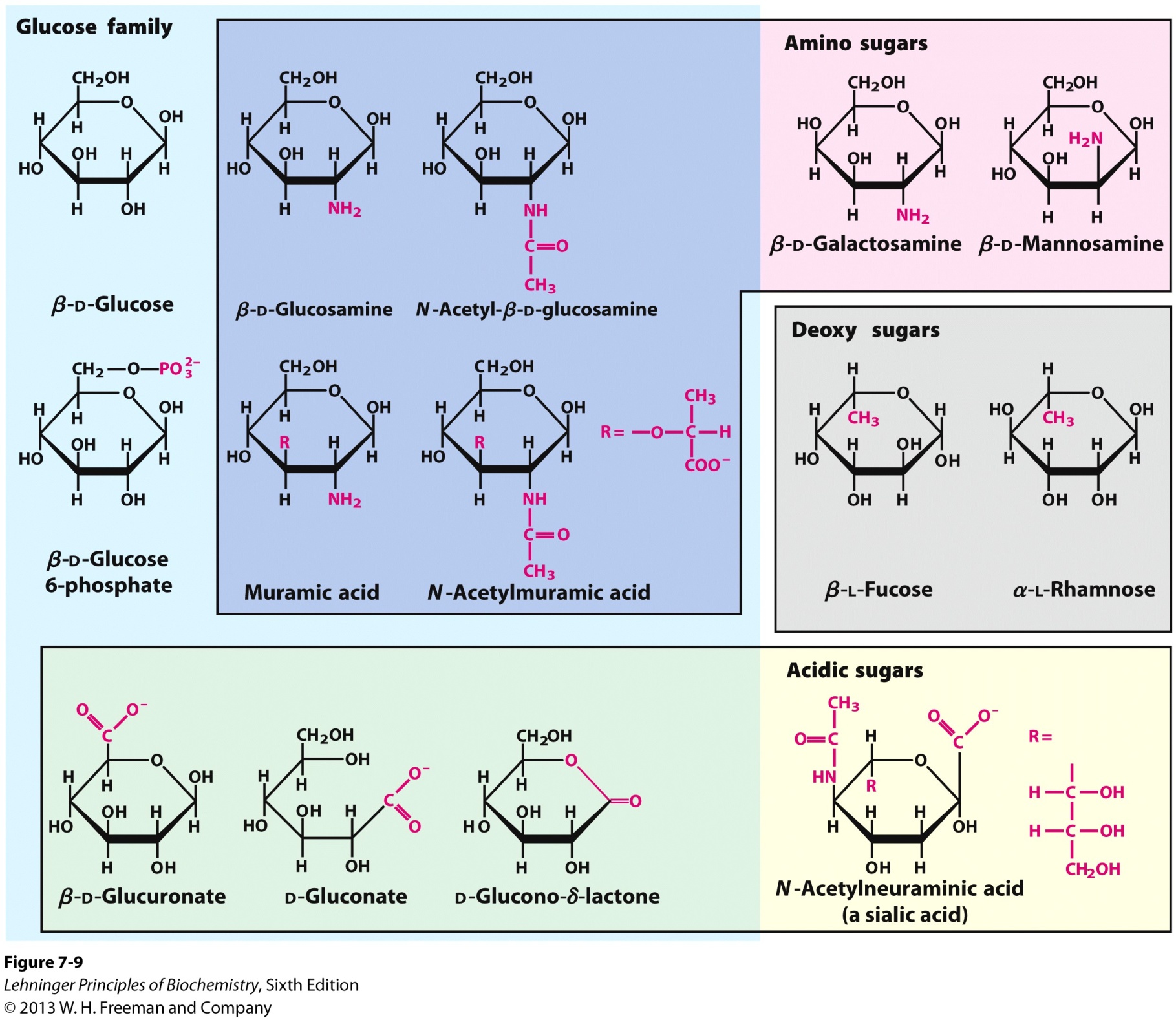 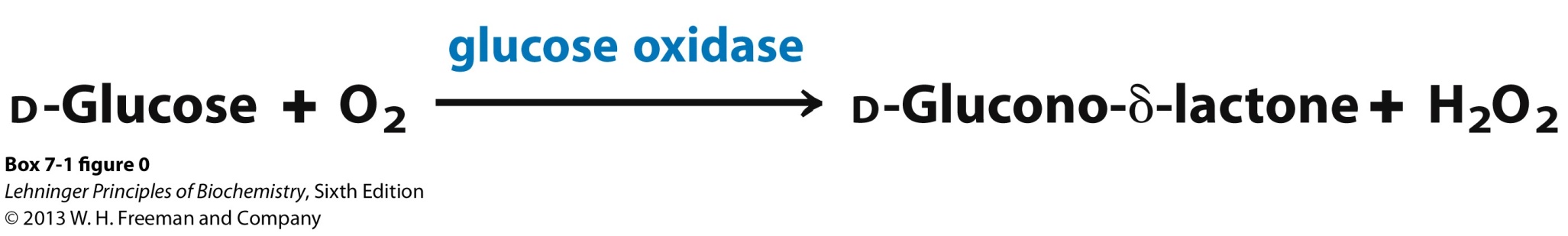 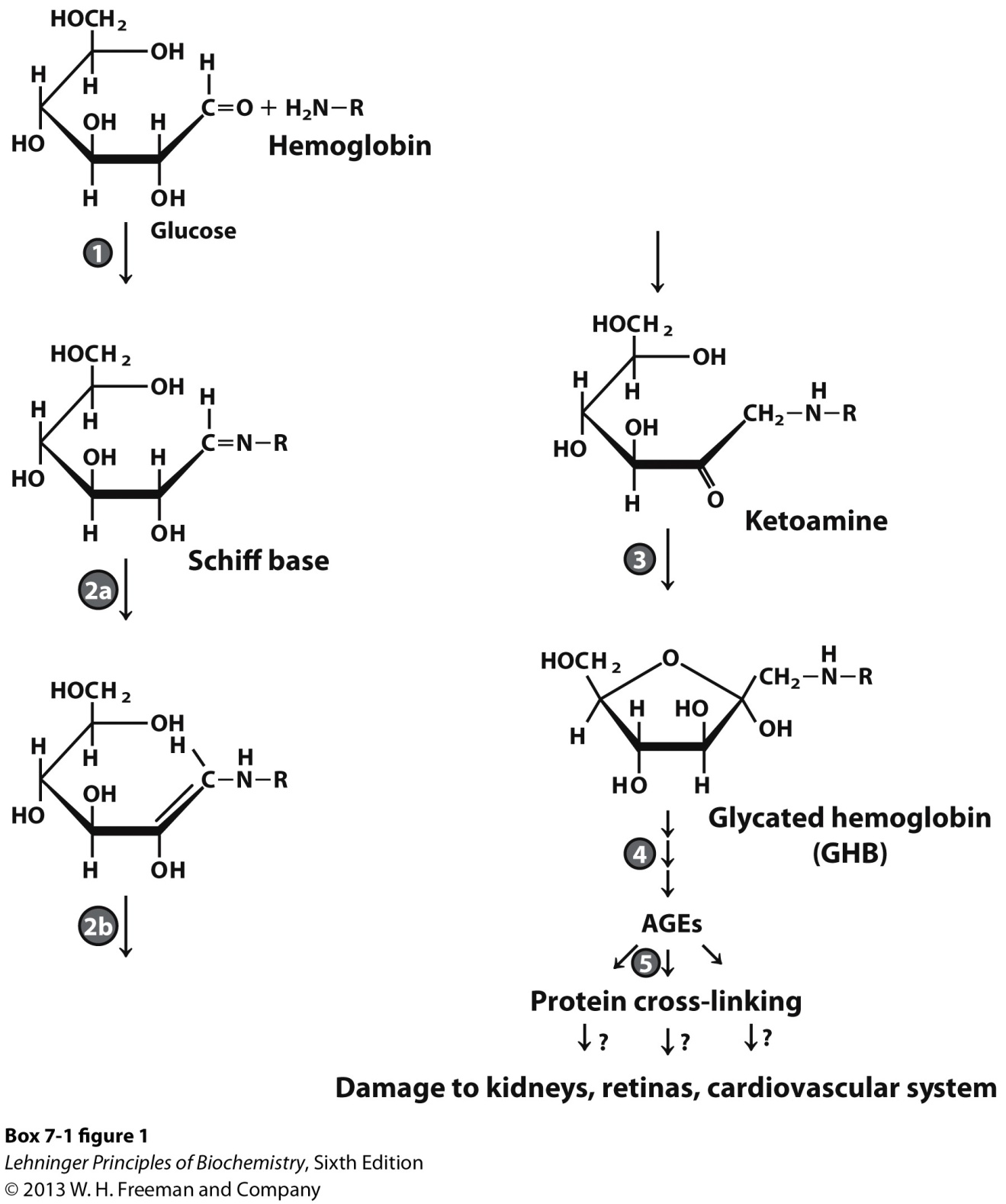 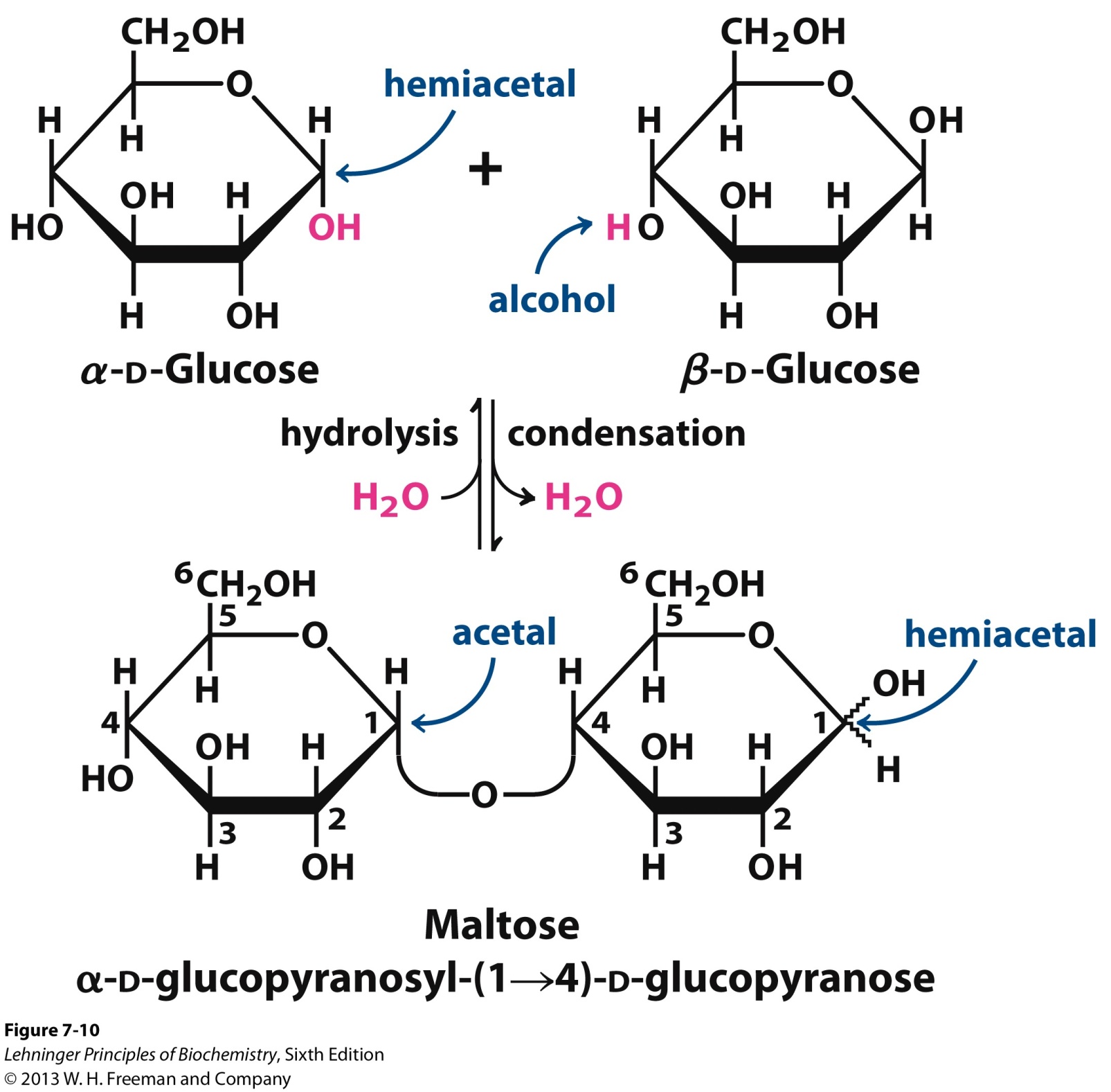 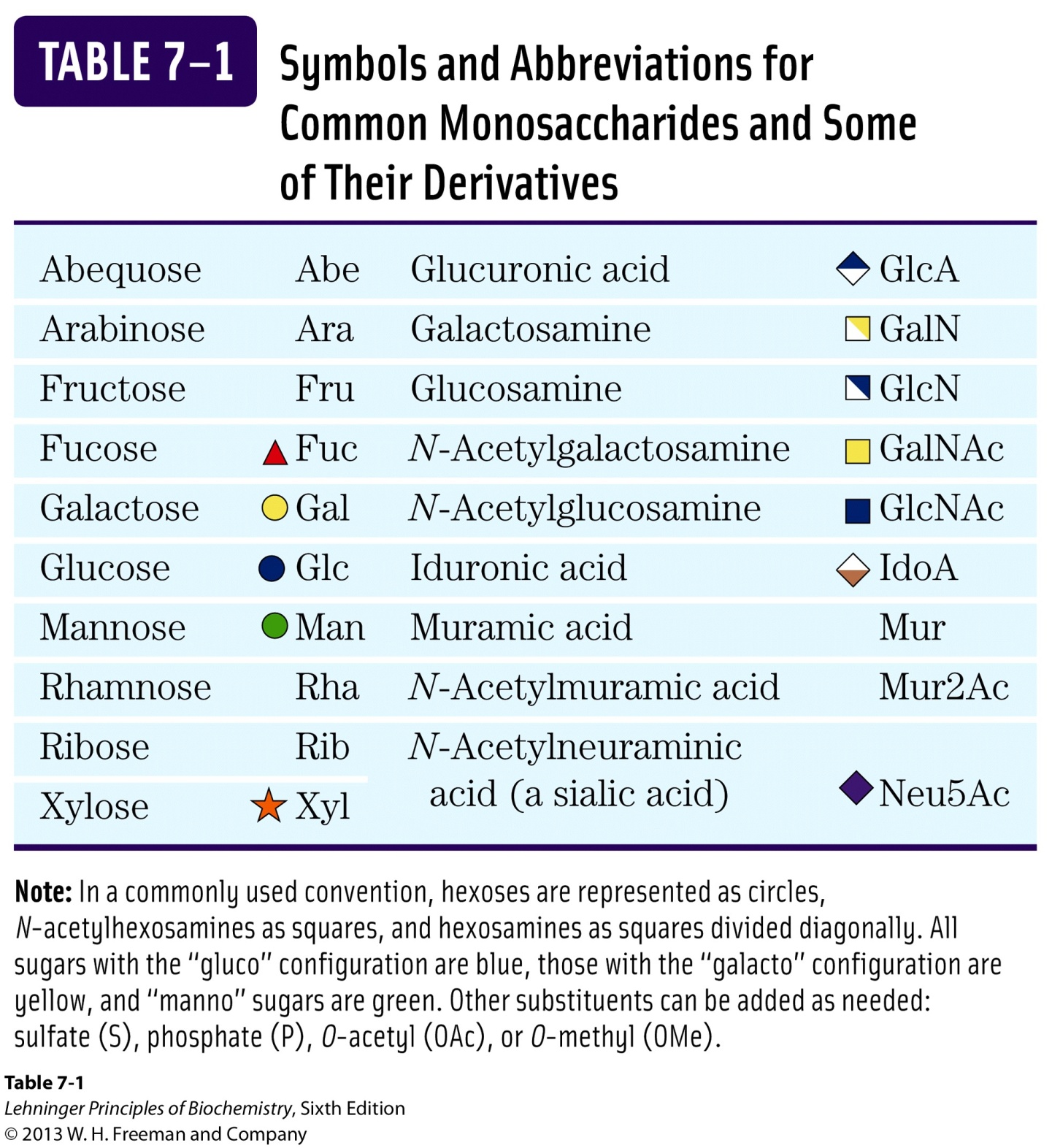 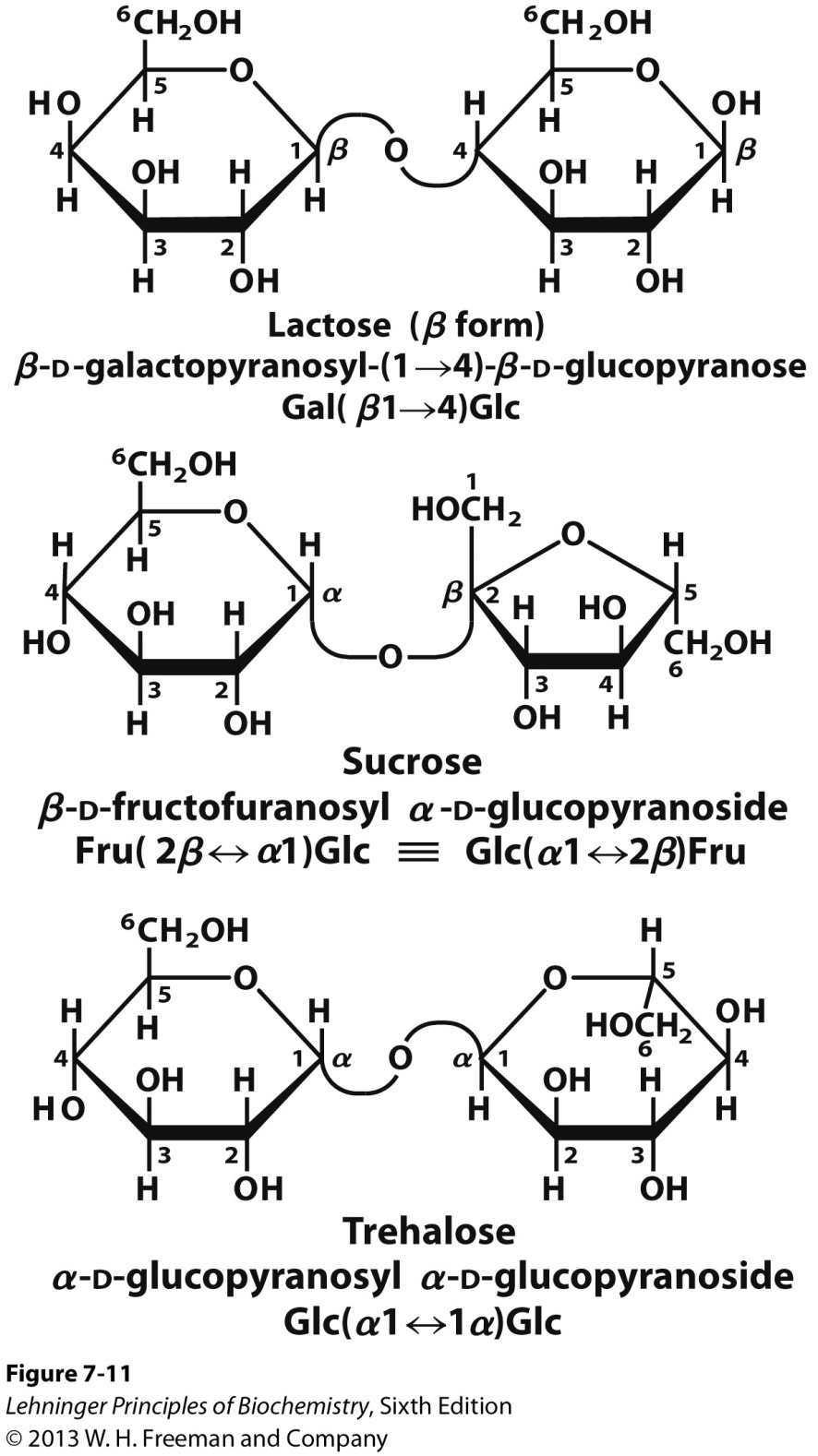 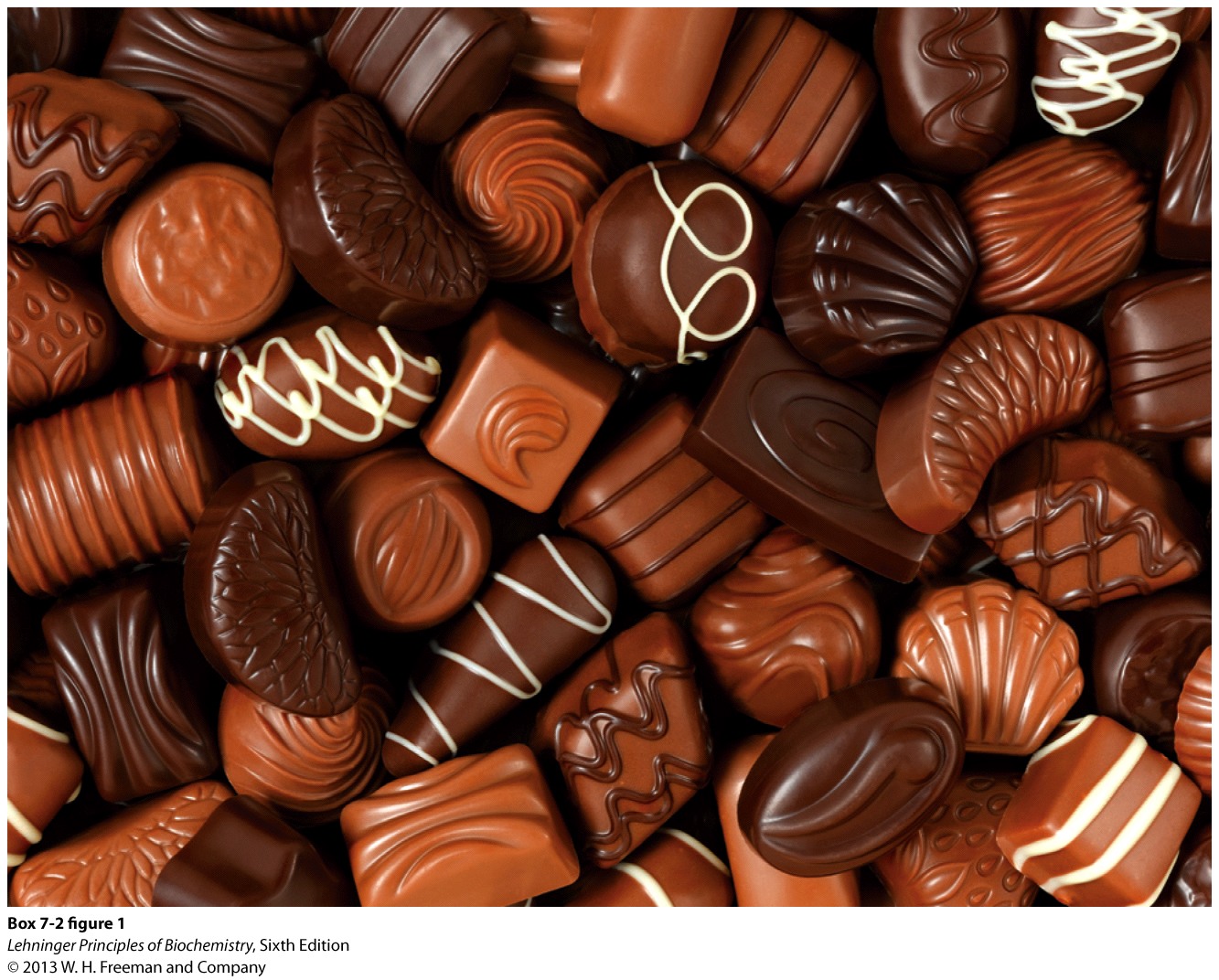 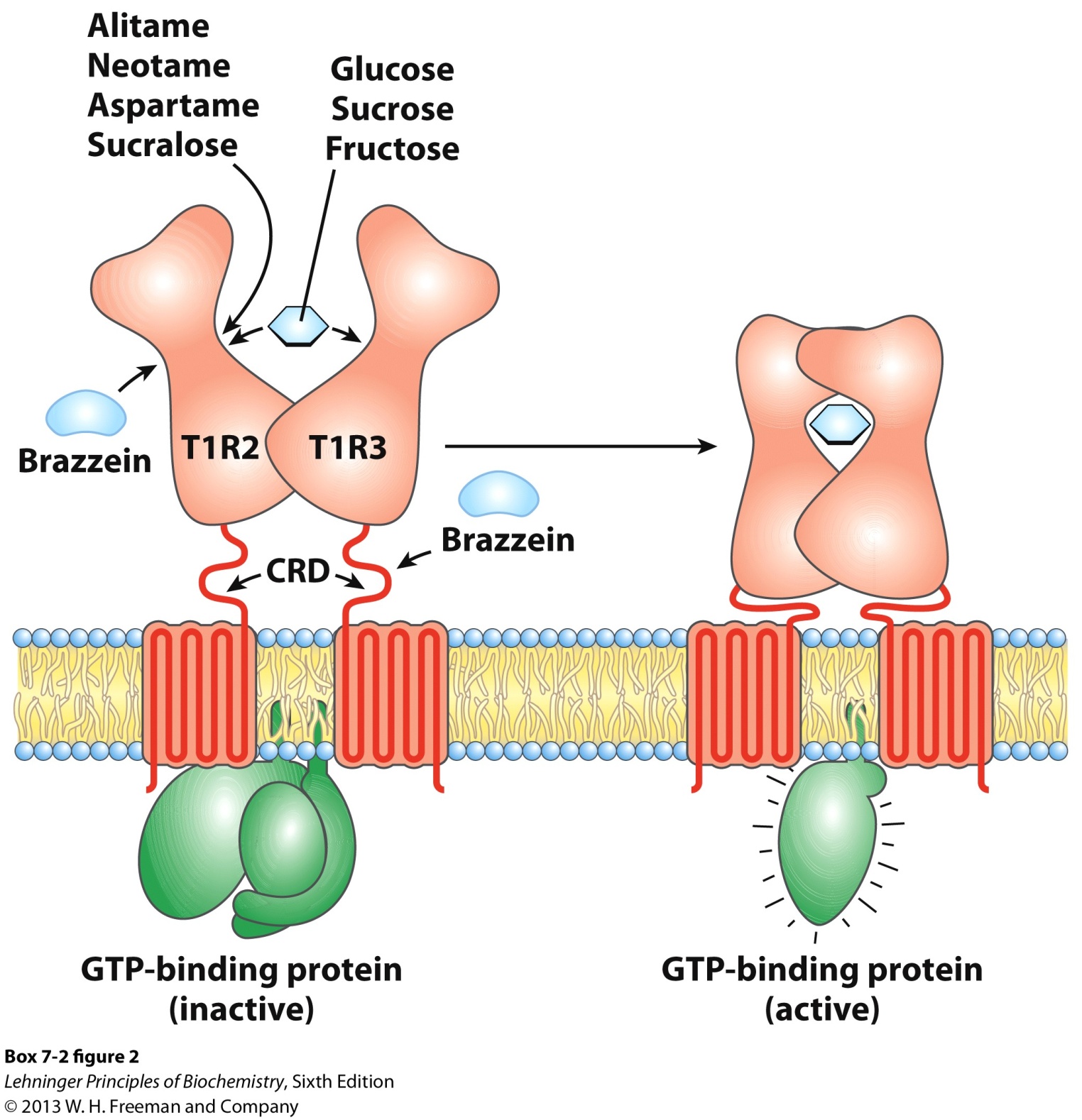 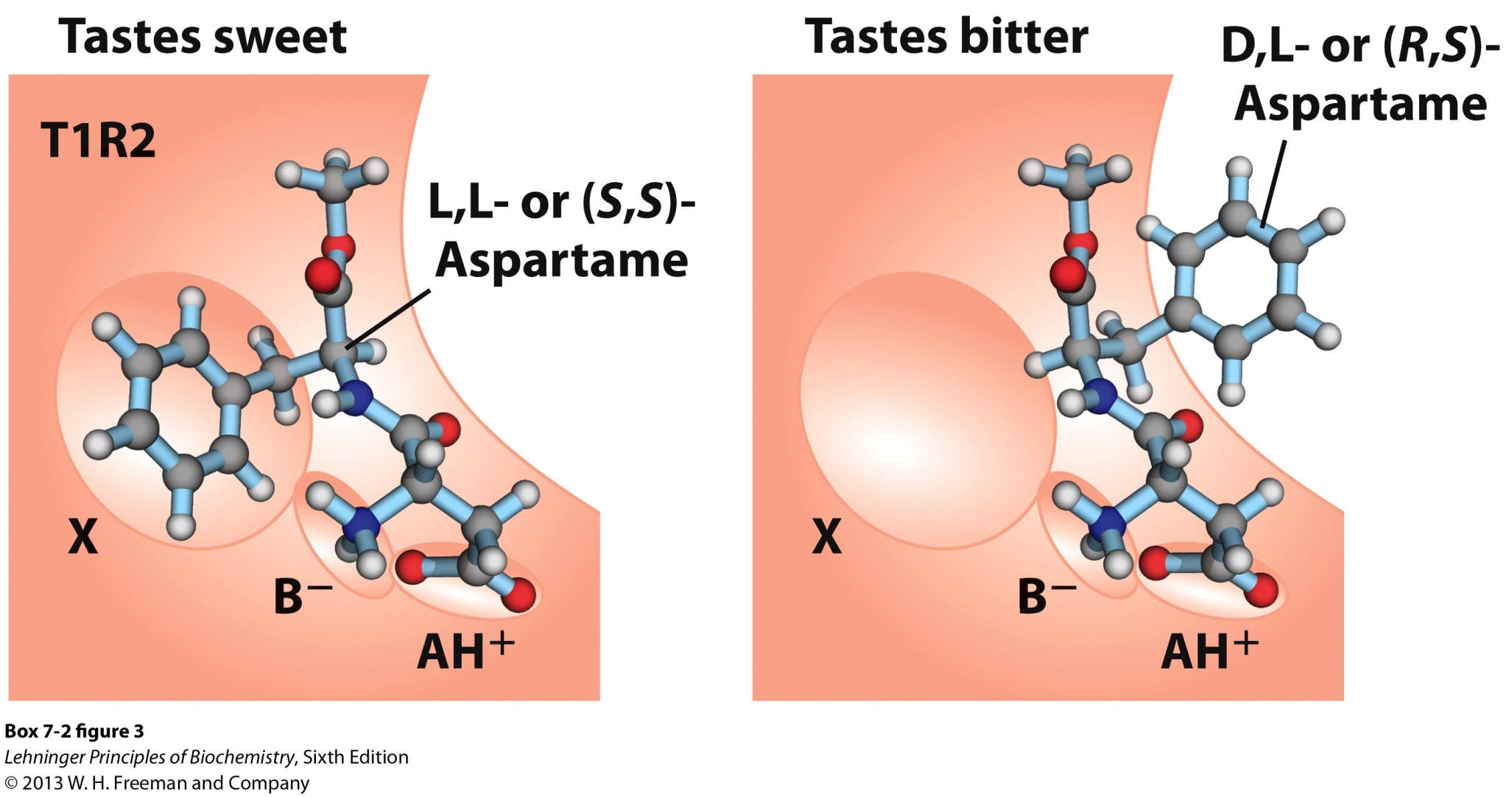 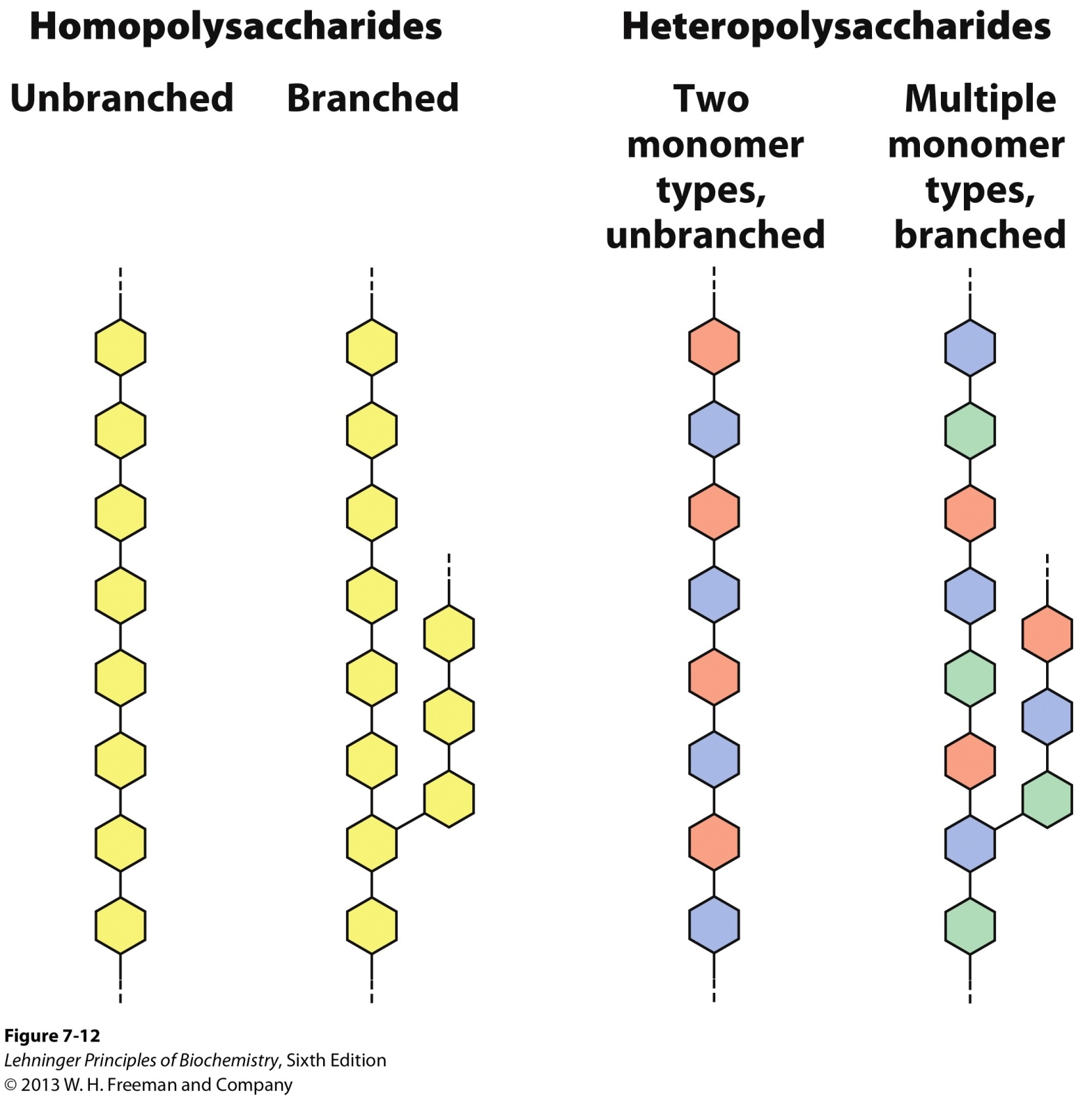 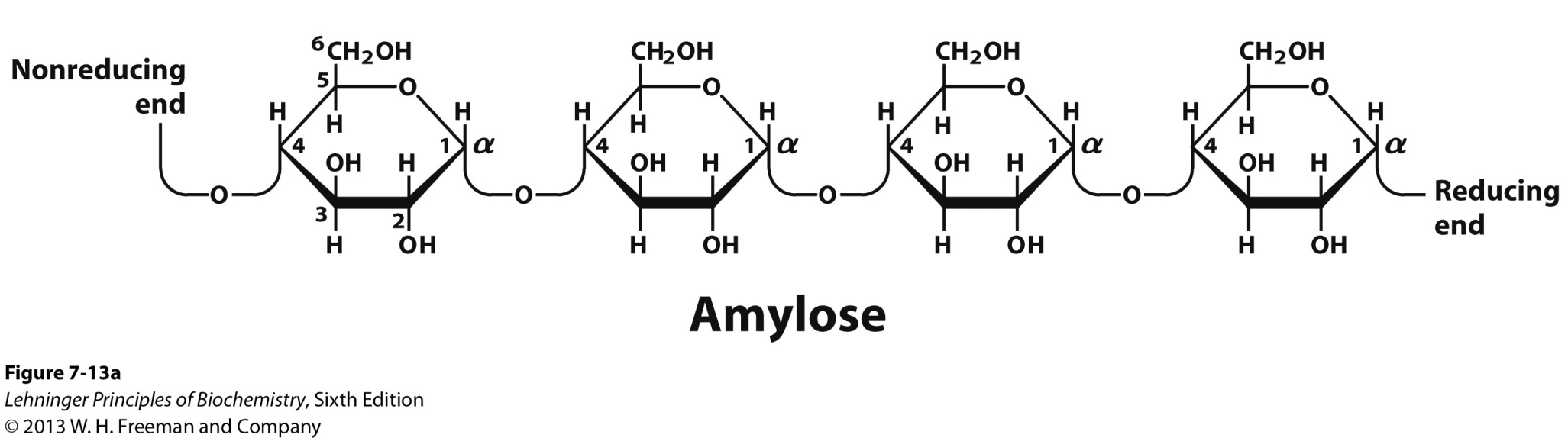 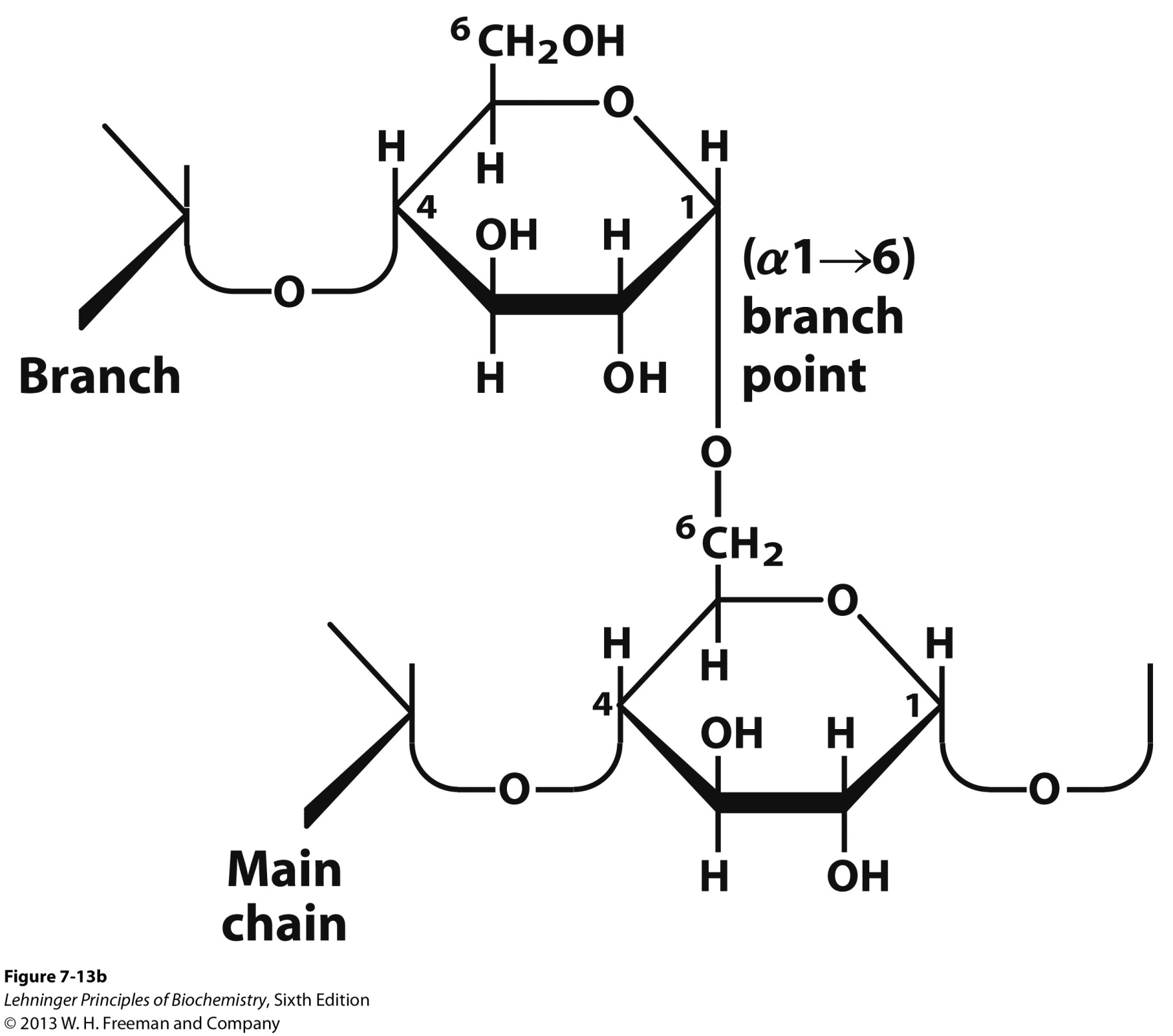 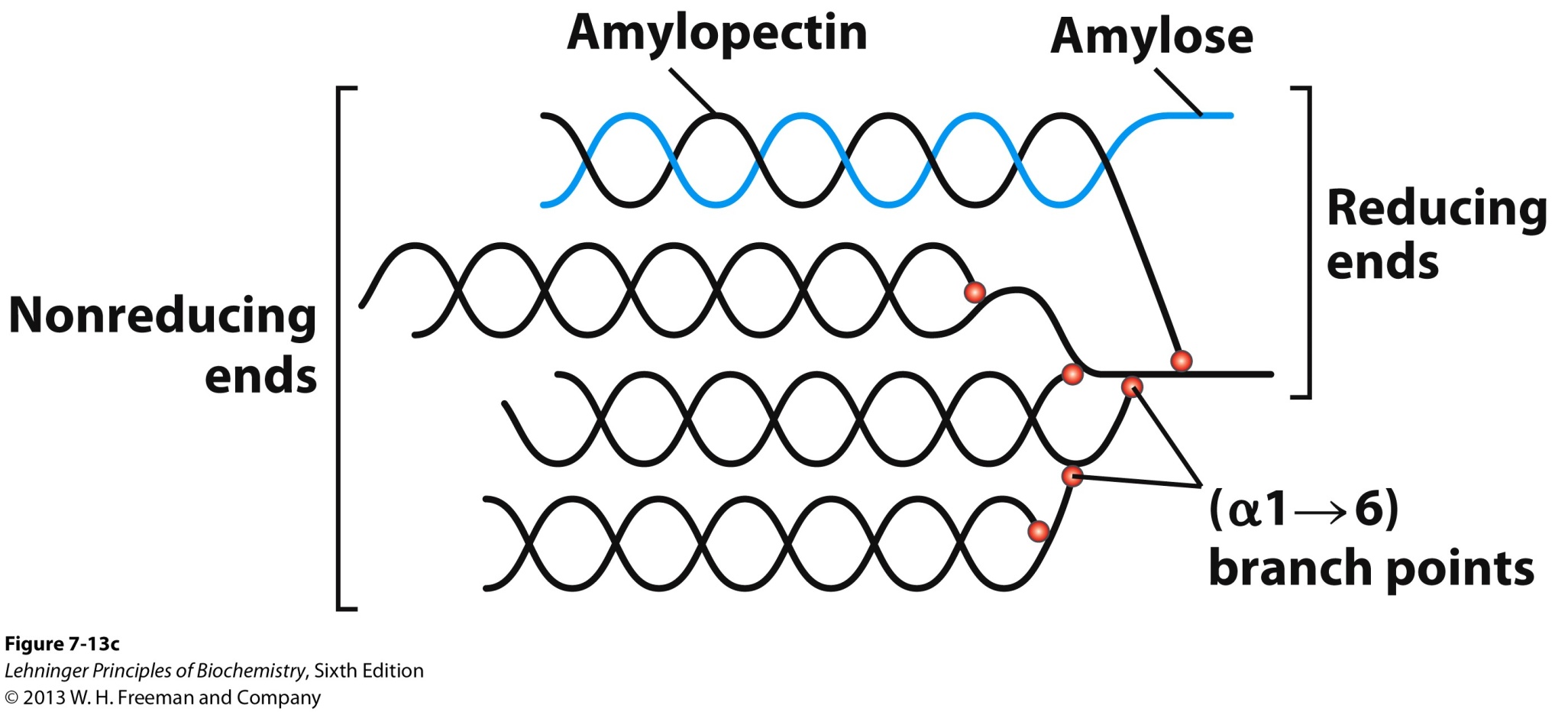 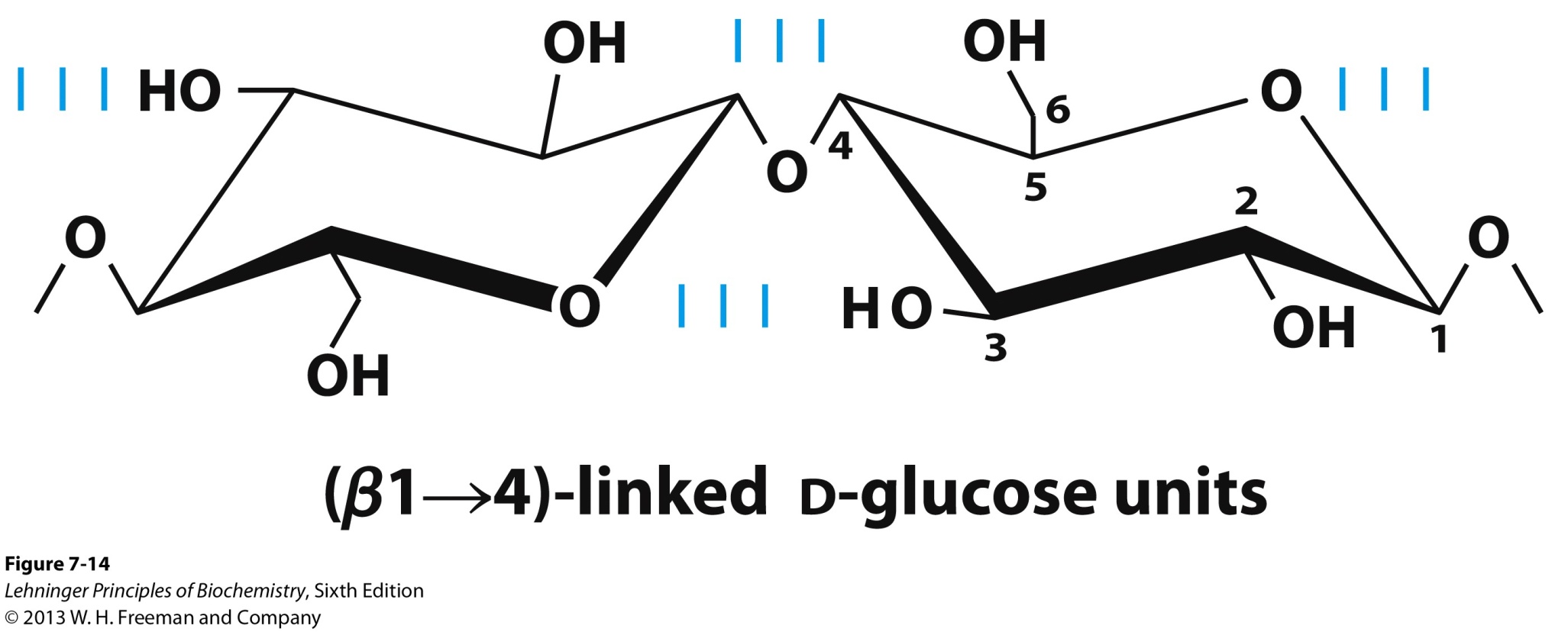 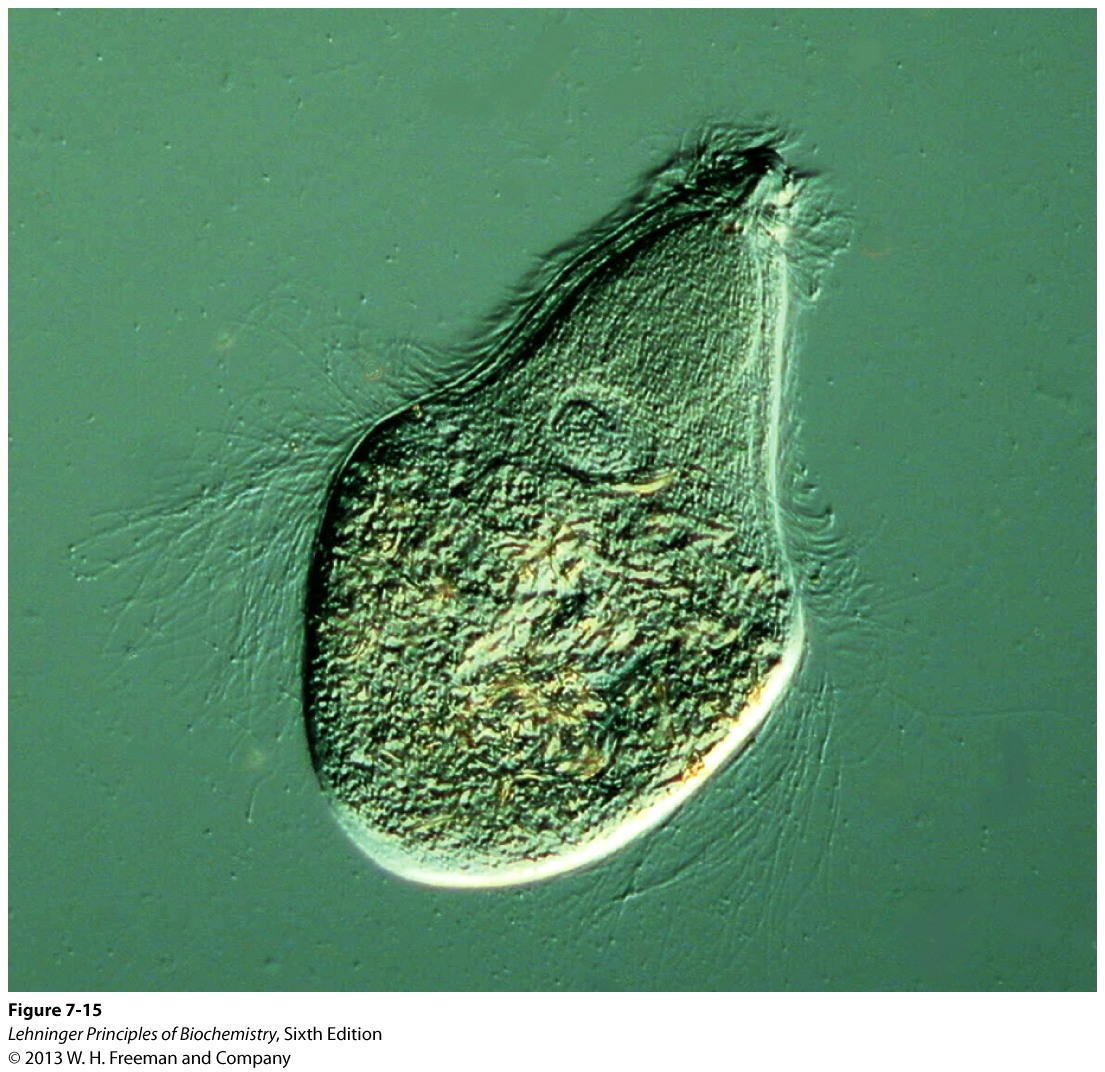 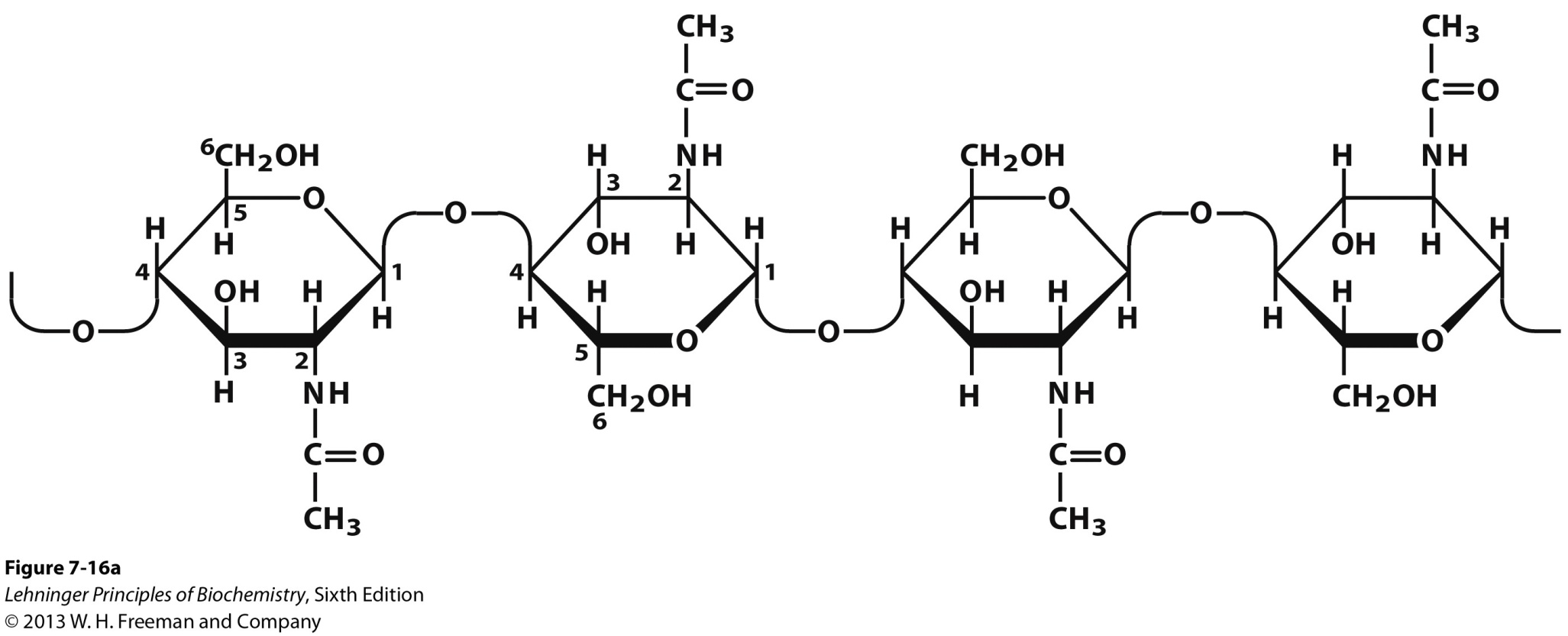 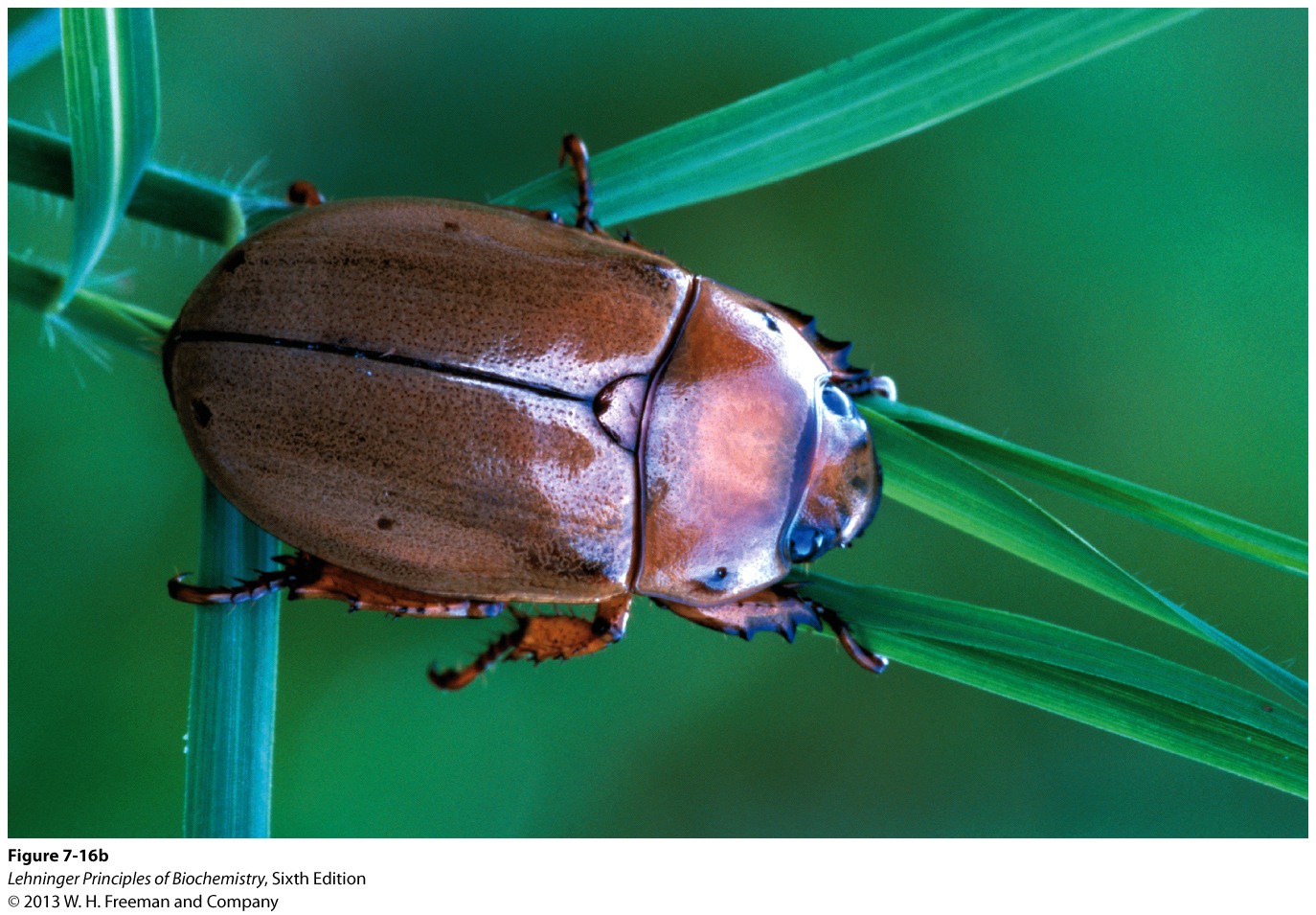 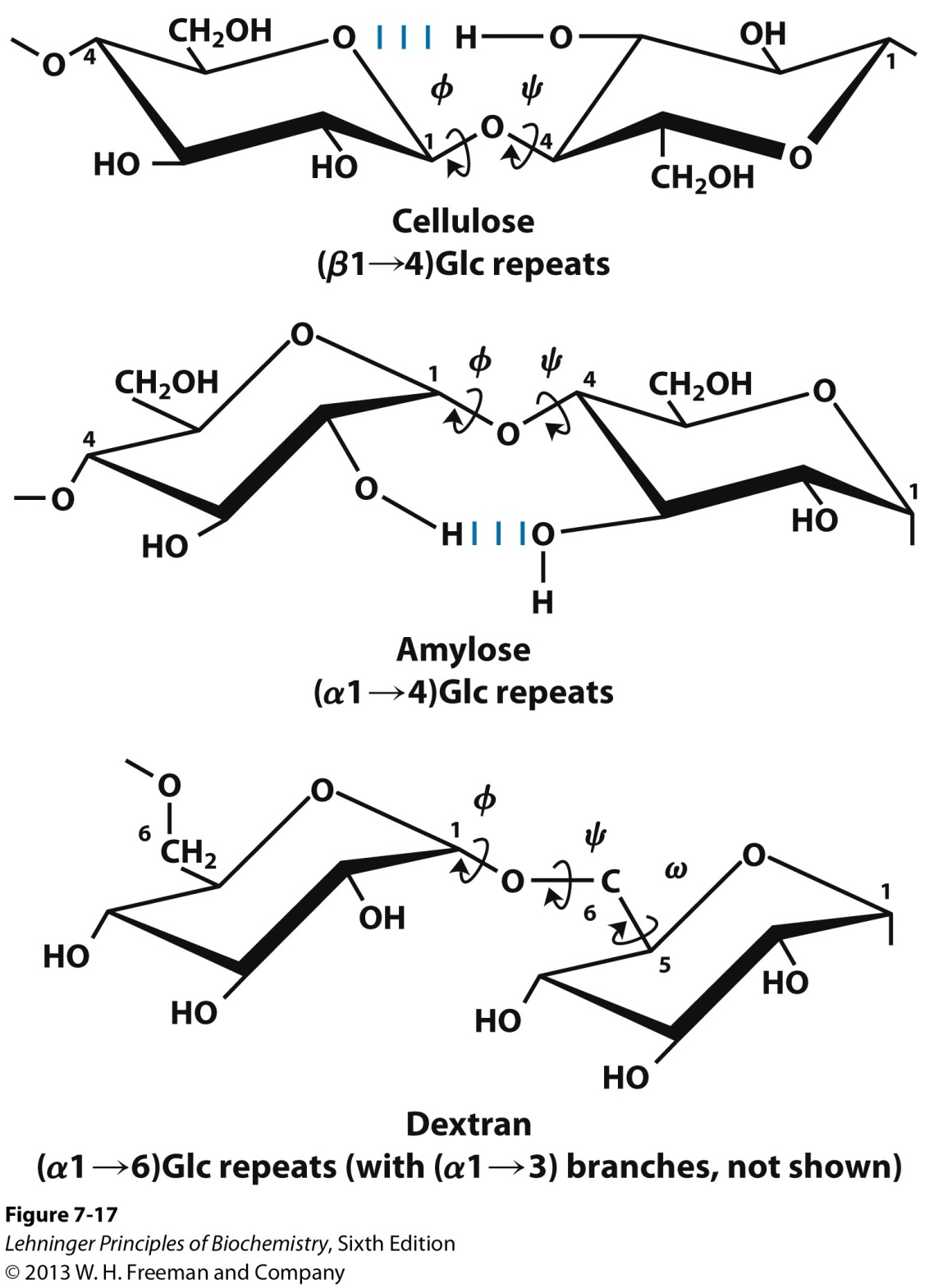